Skills Enhancement SG2
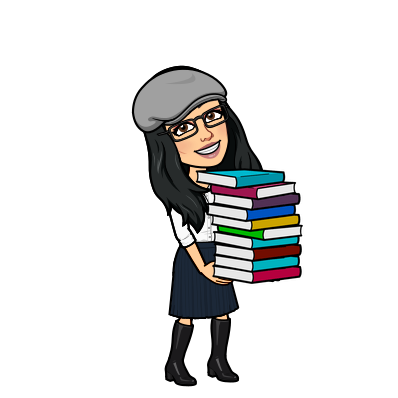 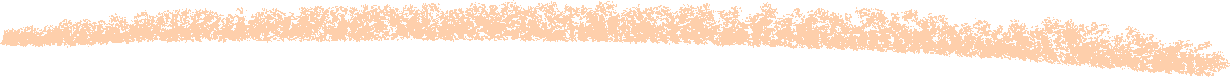 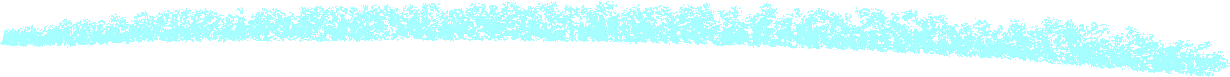 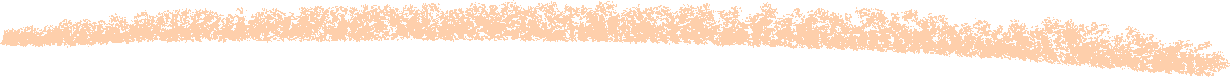 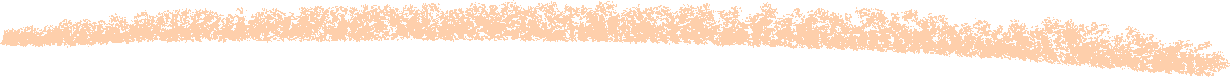 2nd  intermediate
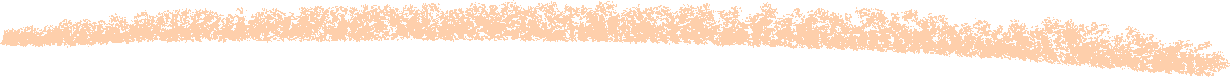 Goals(skills):
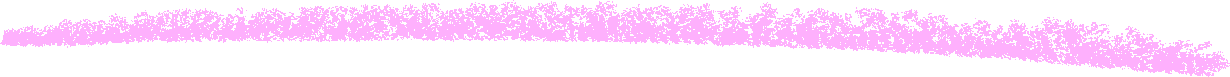 12-Discuss likes & dislikes by adjectives (-ed & -ing).
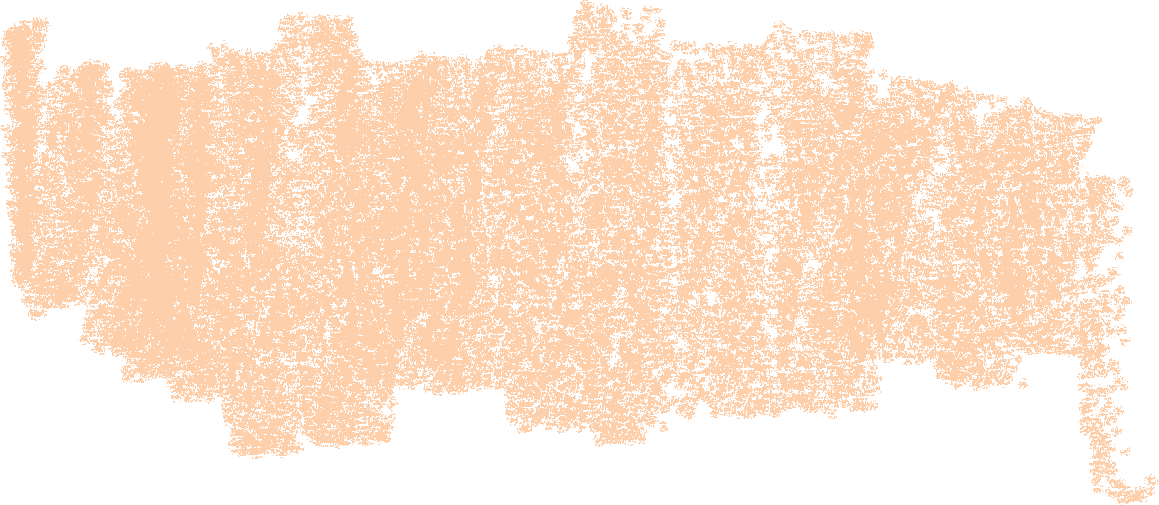 20- Describe daily activities and routines. Reading Comprehension: main idea, supporting detail, inference.
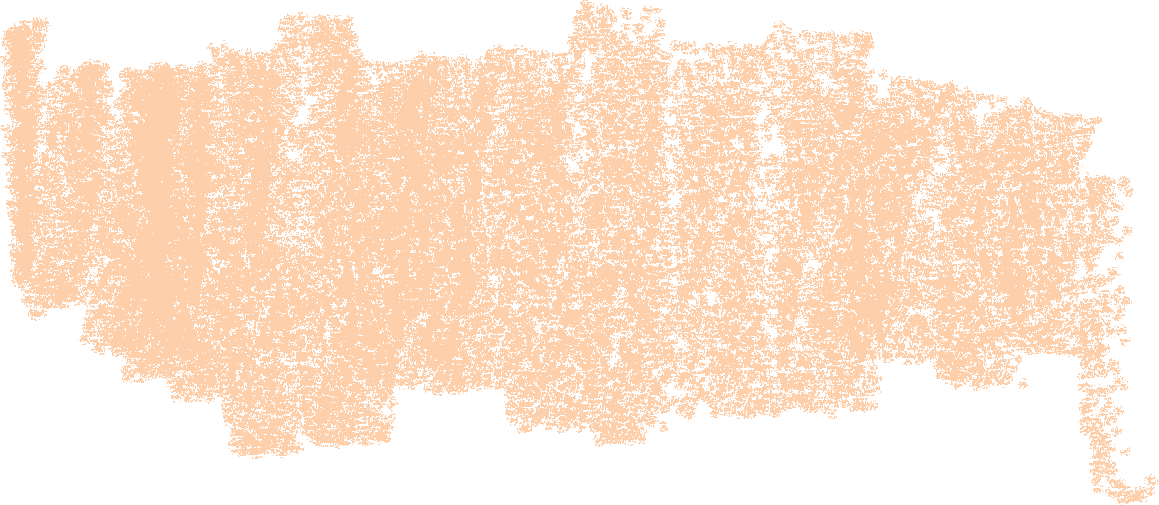 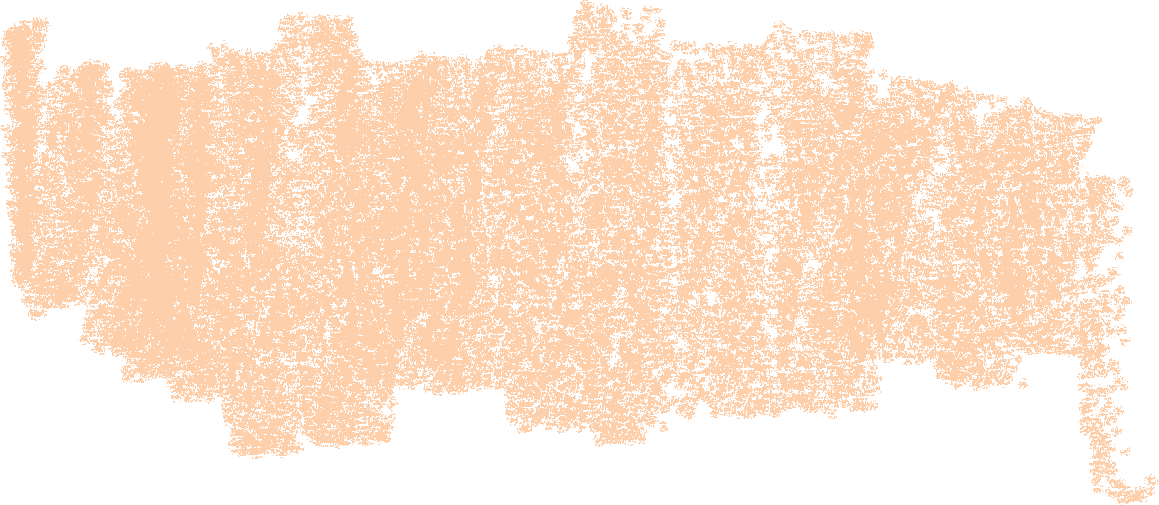 19- Talk about activities & express abilities
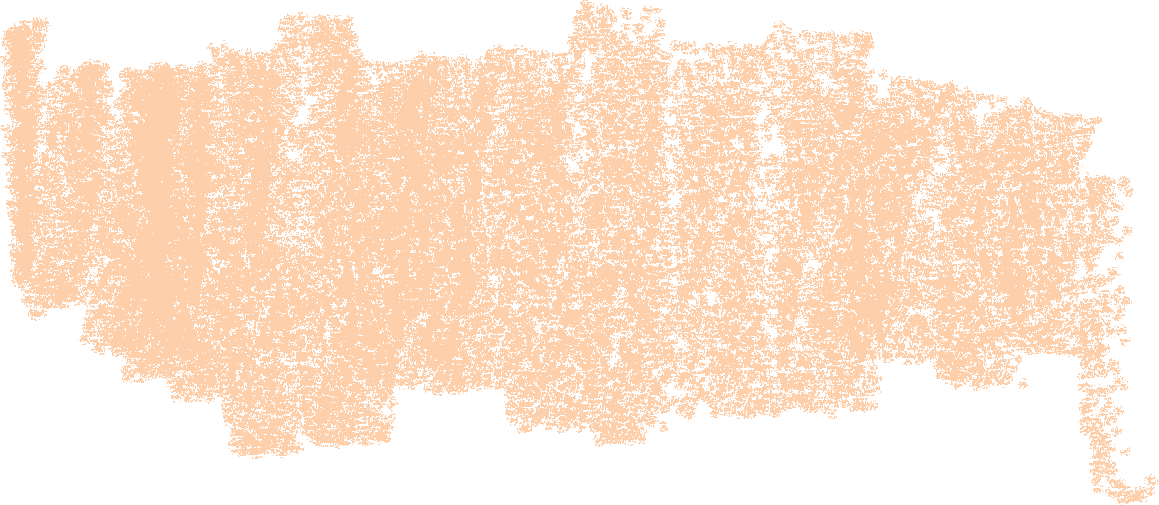 17- Get the main idea, supporting detail, inference
15- Talk about clothing & colors by using future: be + going to .
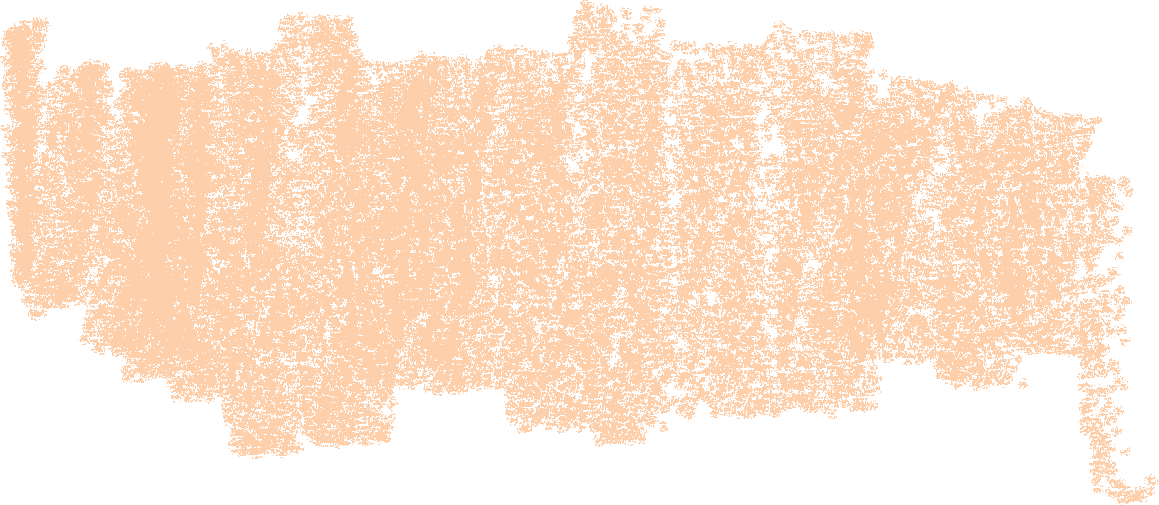 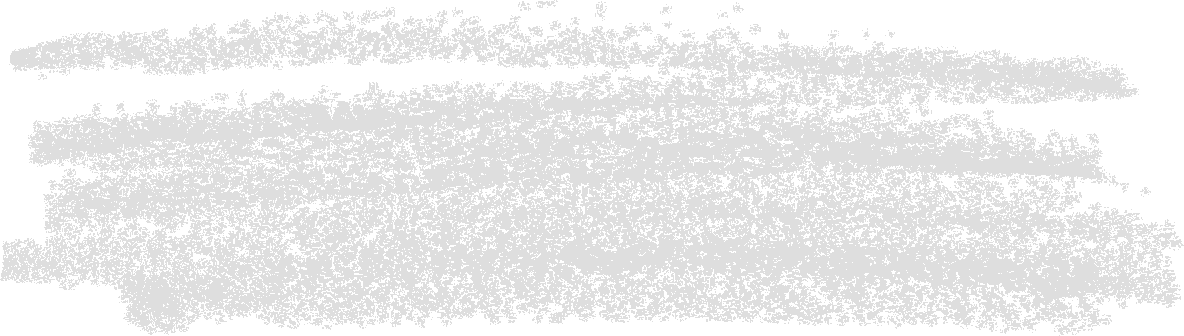 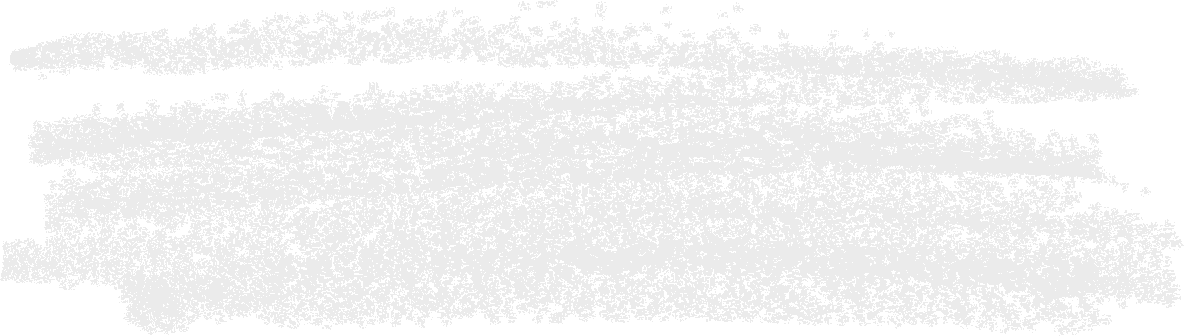 Adjectives-ed / -ing
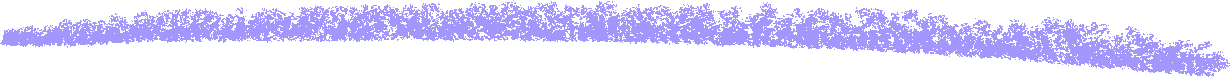 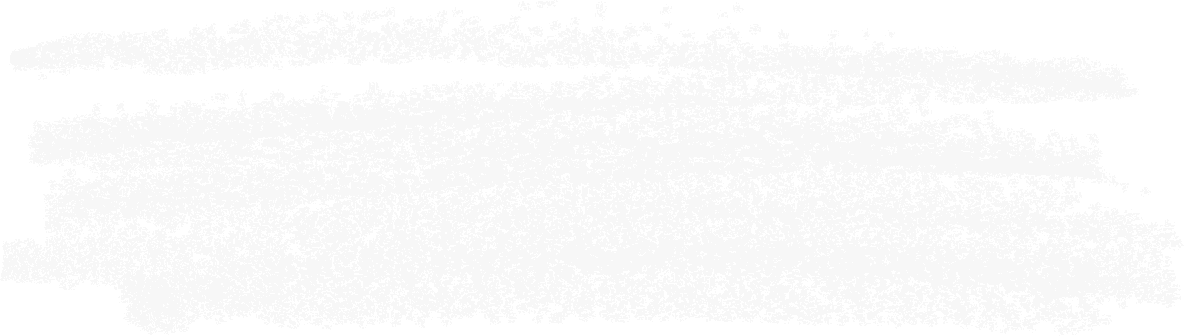 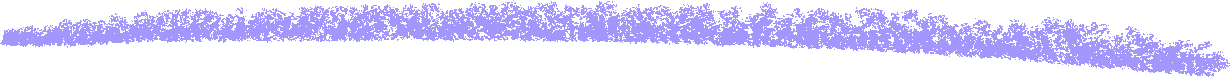 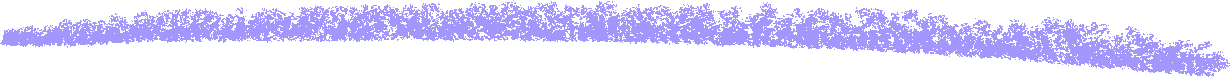 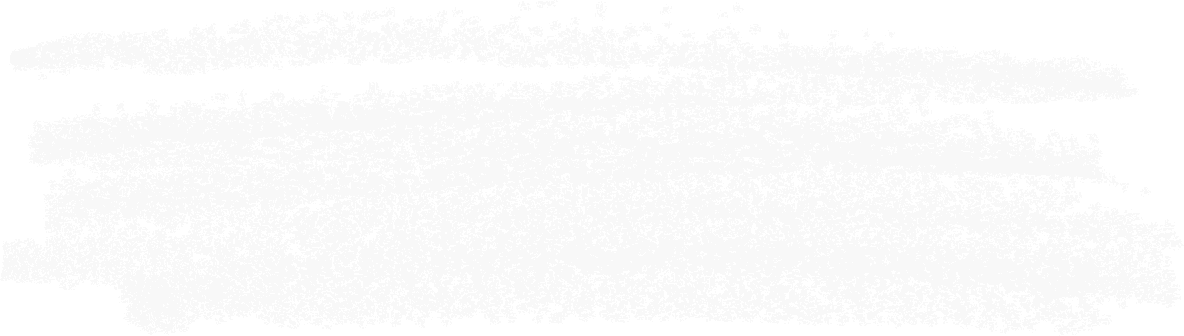 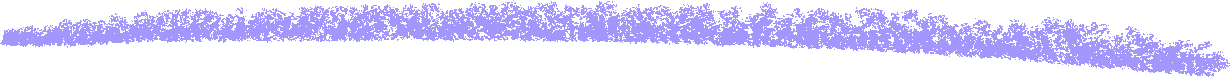 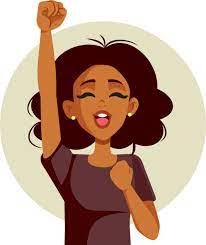 She was …….
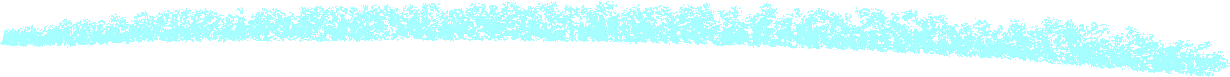 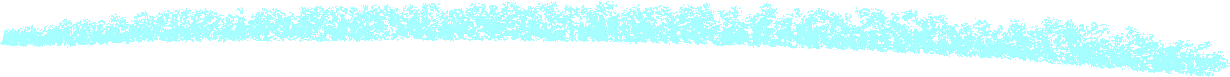 excited
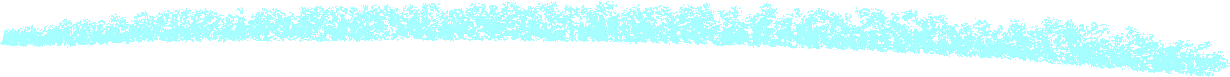 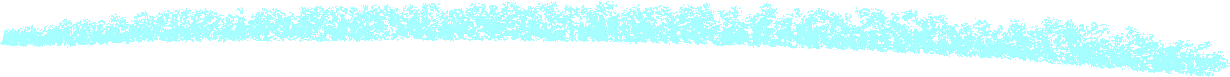 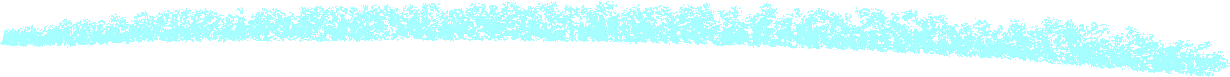 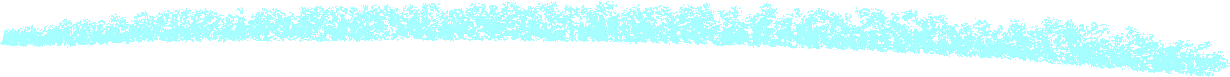 exciting
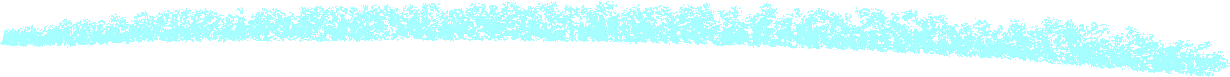 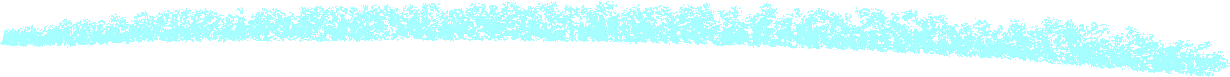 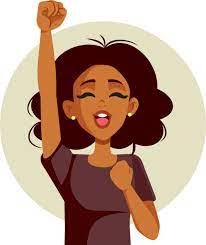 excited
She was …………………….
People
adj -ed
The movie was …………..
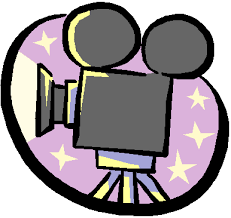 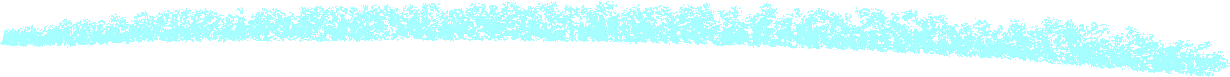 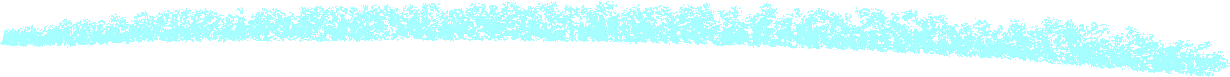 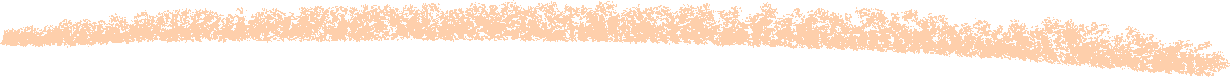 bored
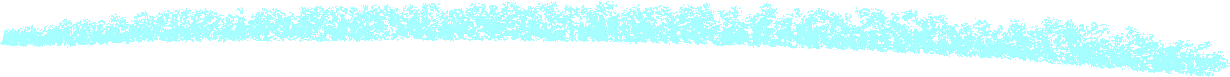 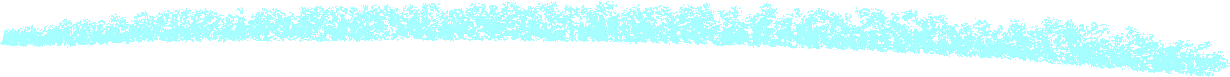 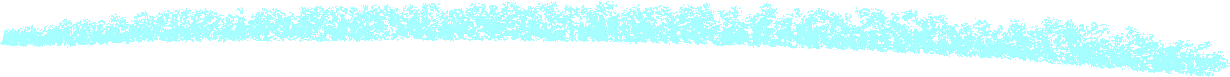 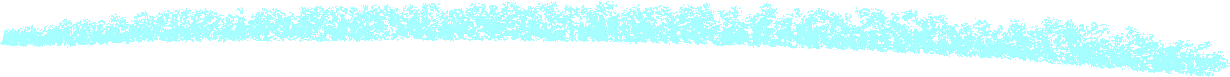 boring
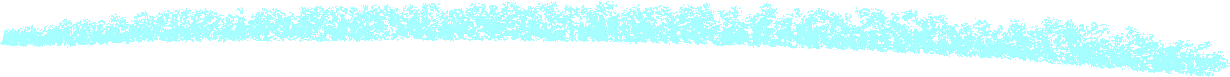 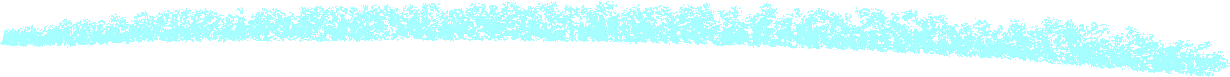 The movie was …………..
boring
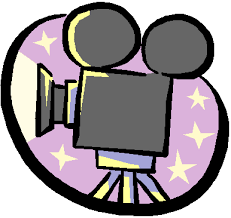 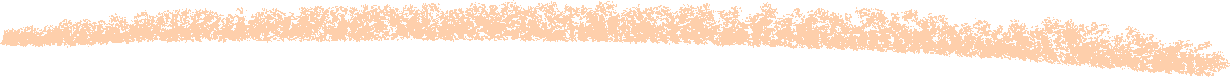 Things
adj -ing
I was tiring
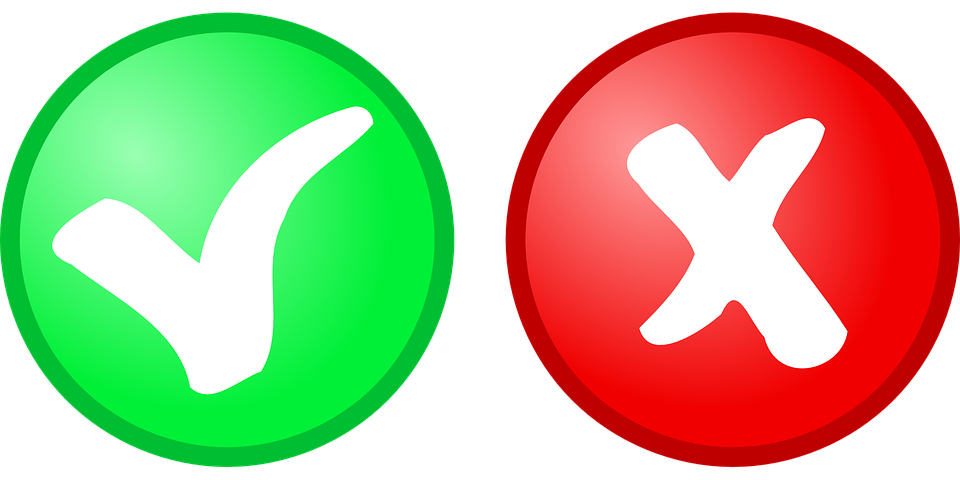 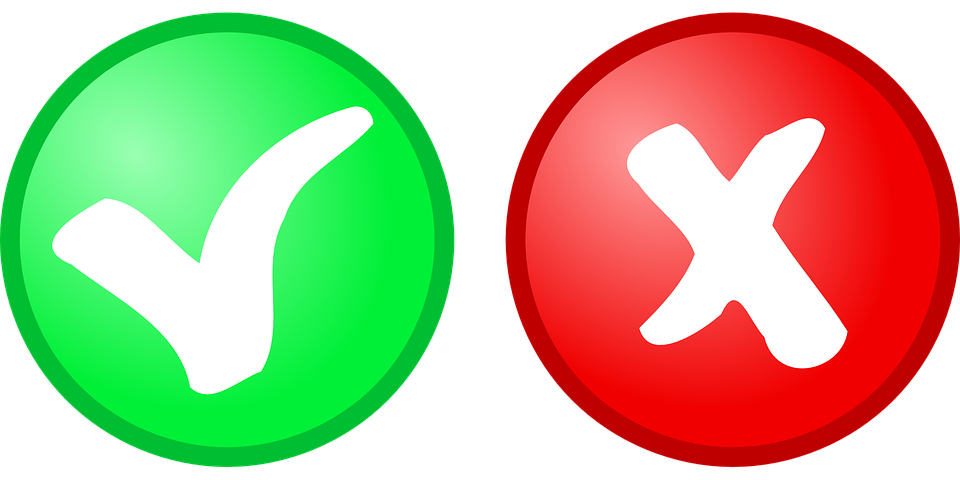 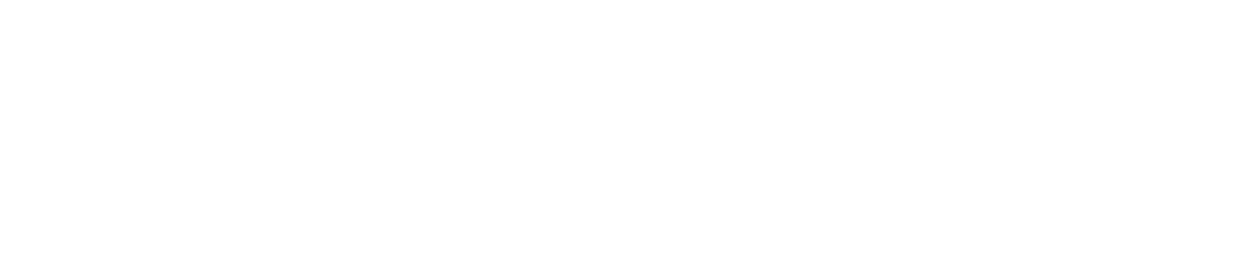 or
The book was amazing
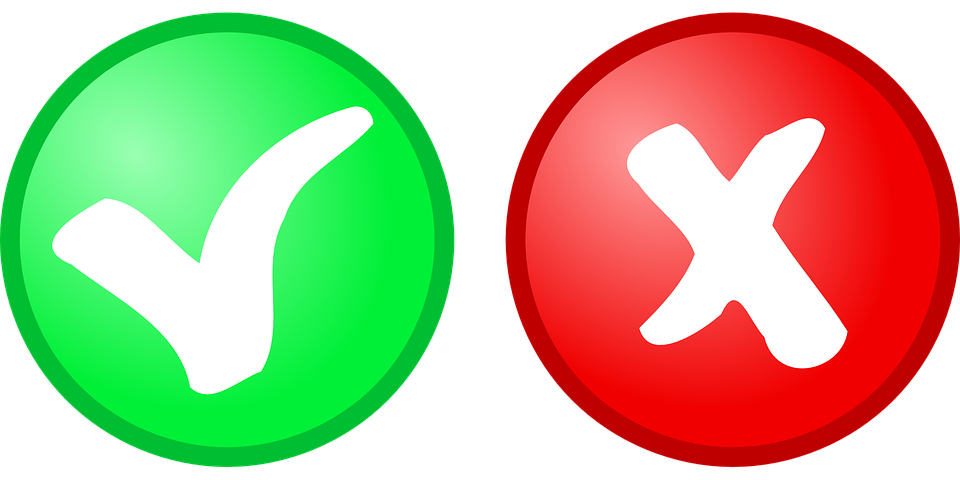 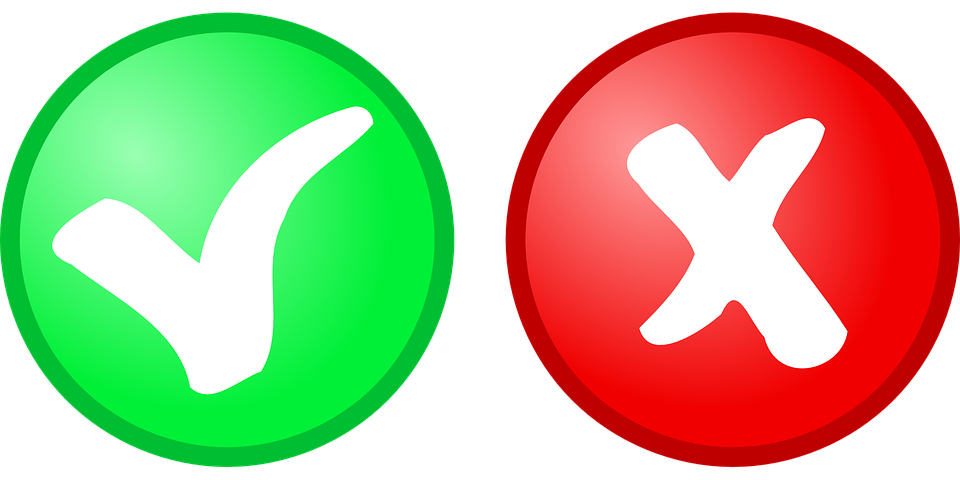 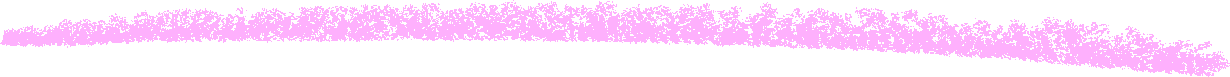 Go to >
قنوات عين دروس
Watch here
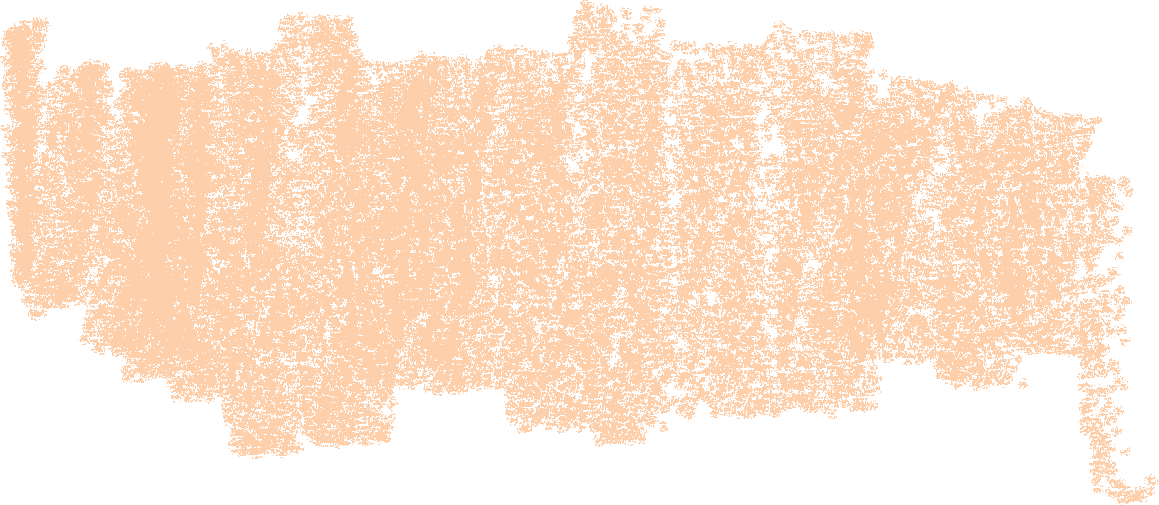 https://www.youtube.com/watch?v=5vJz7wTWPjs
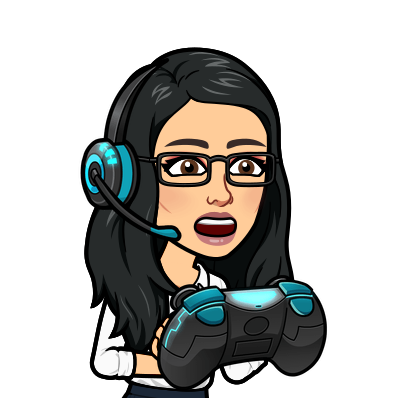 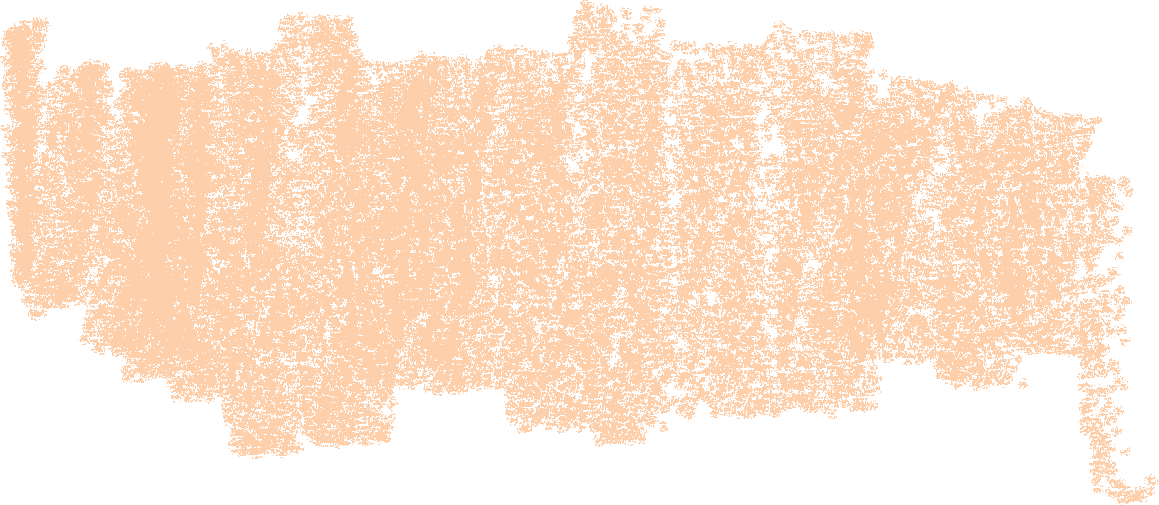 Play here
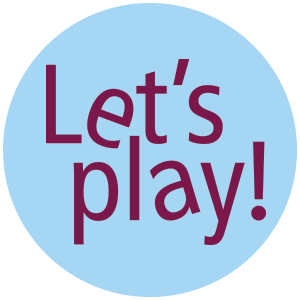 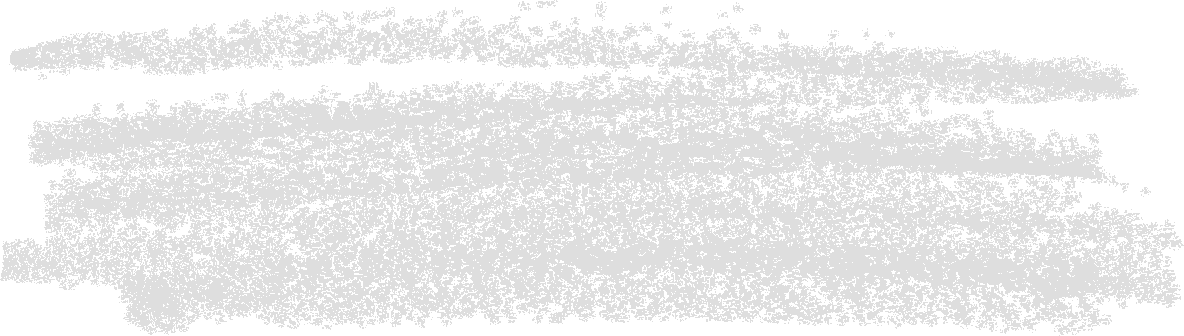 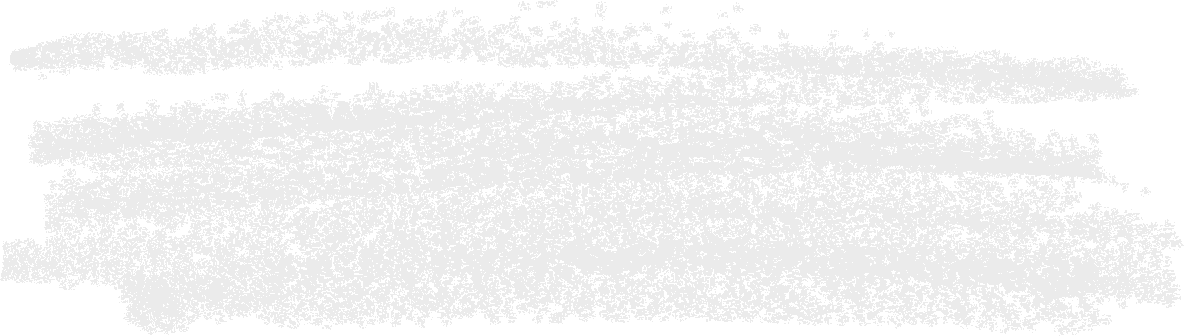 Daily activities
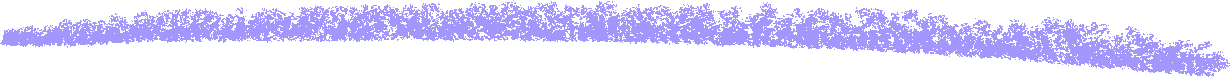 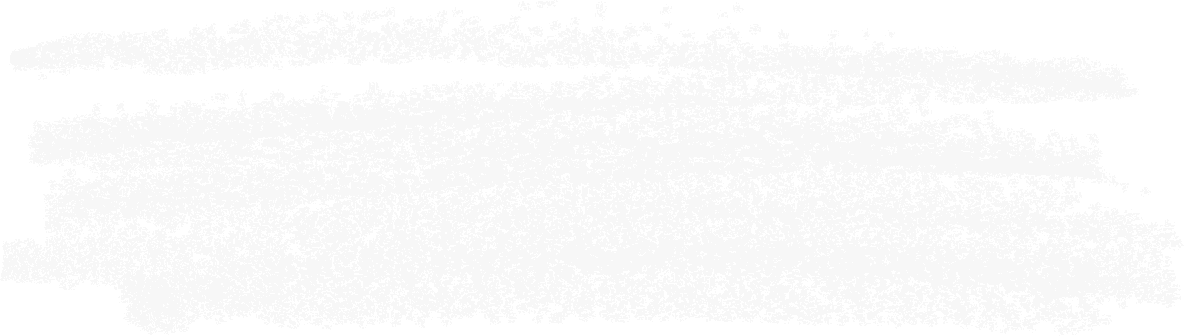 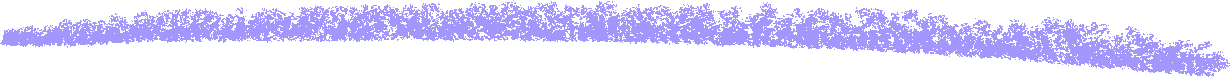 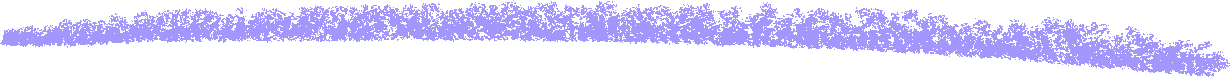 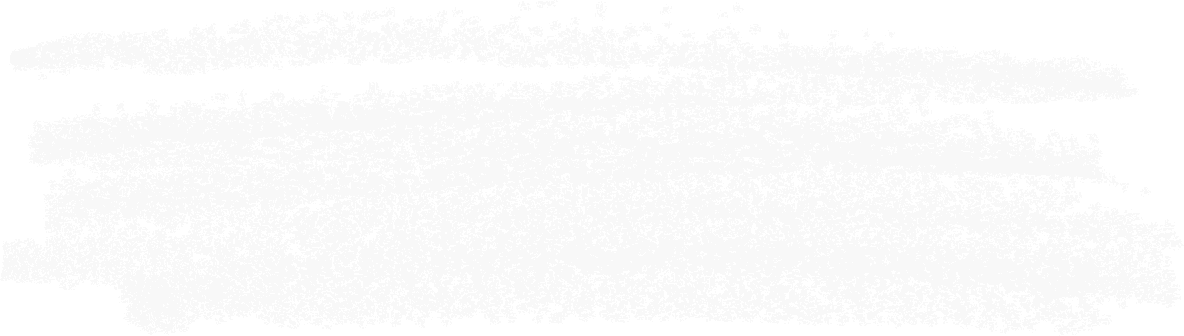 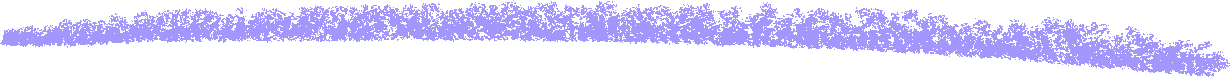 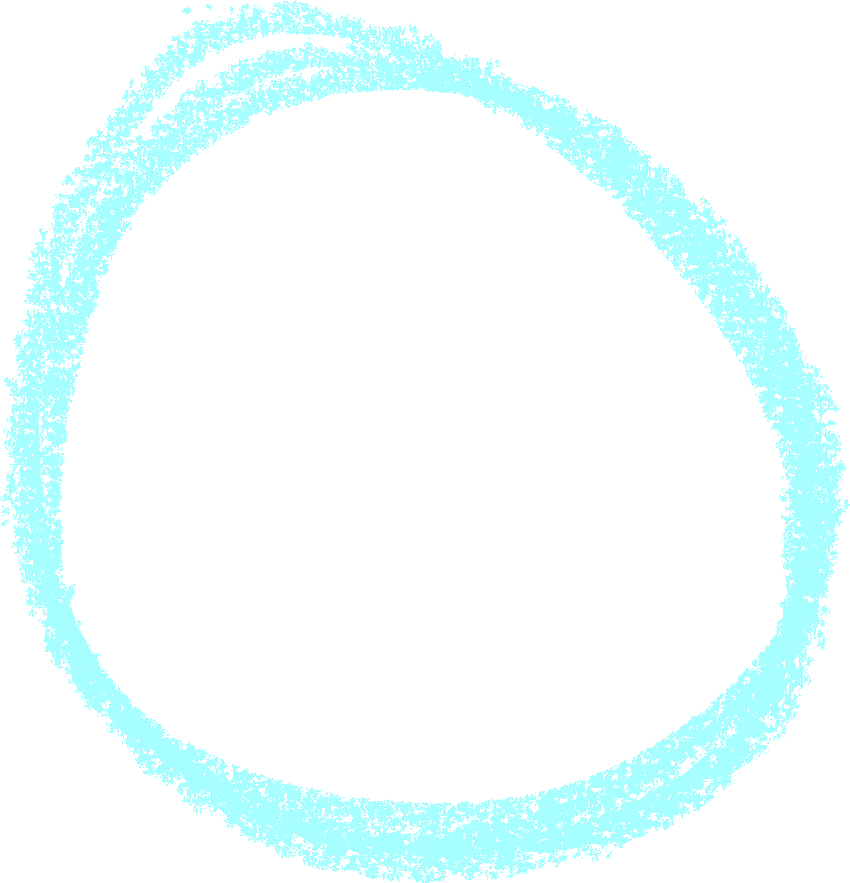 Rearrange:
usually     early        sleep     I
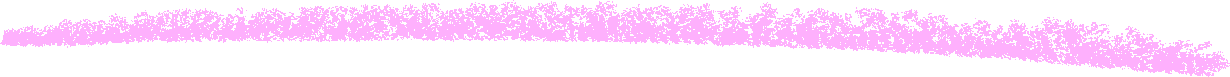 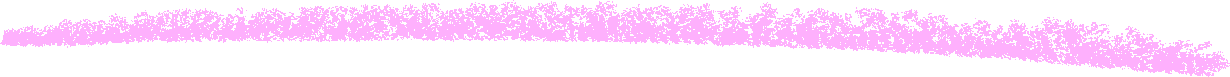 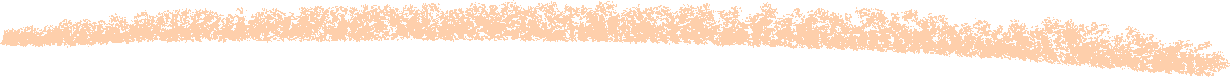 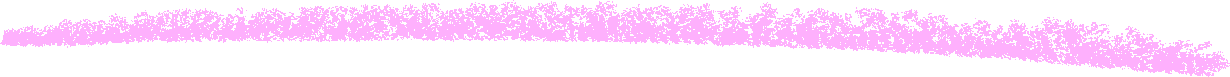 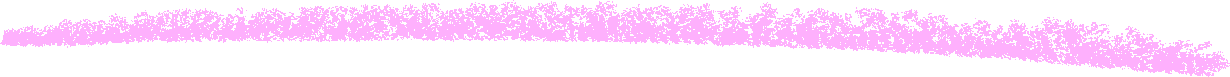 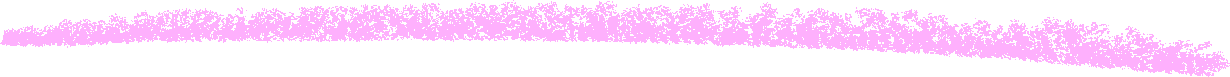 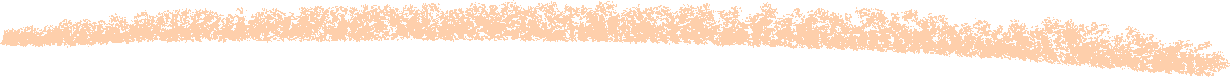 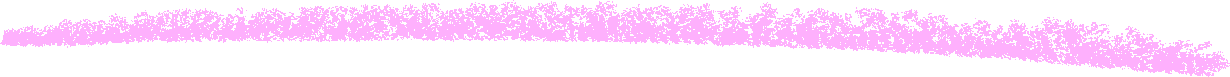 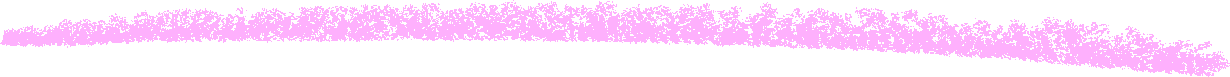 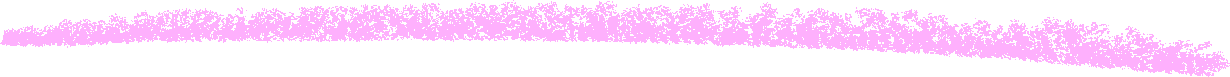 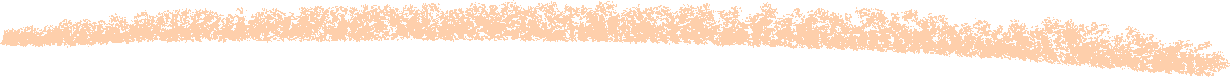 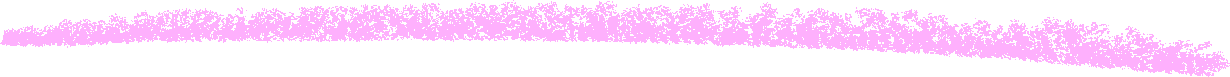 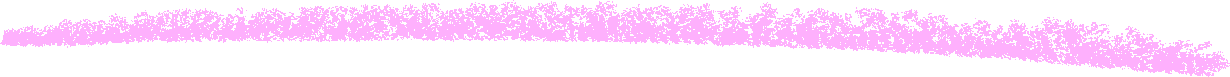 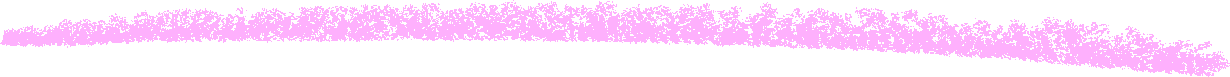 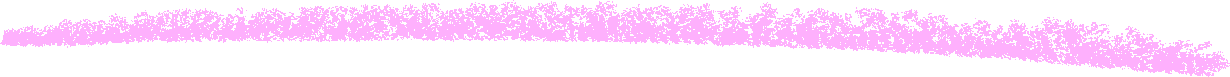 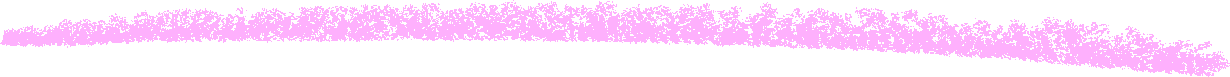 I usually sleep early.
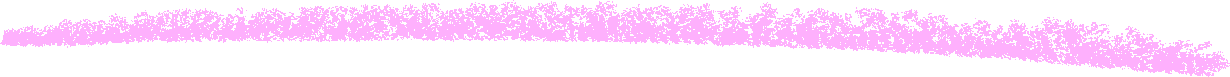 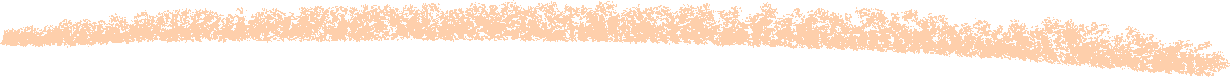 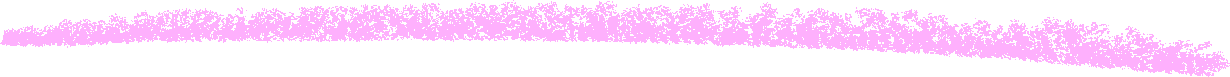 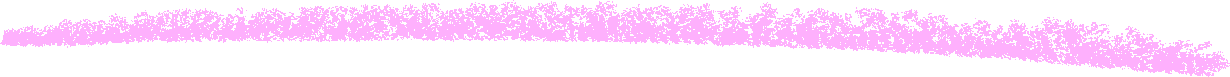 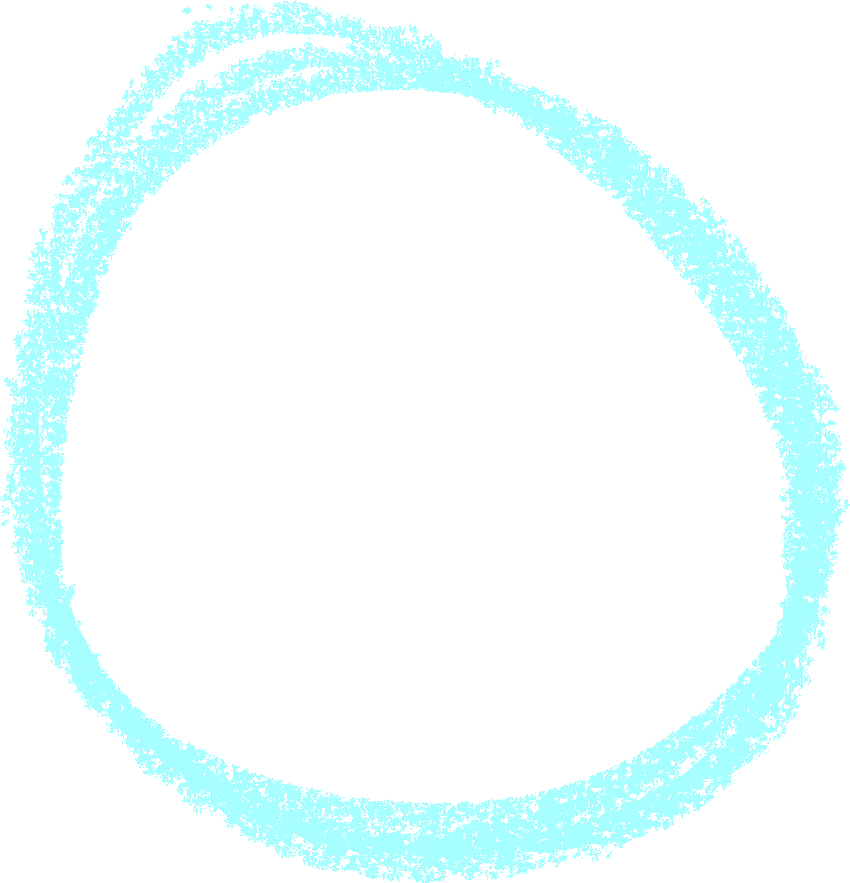 Rearrange:
never     She     at night   books     reads
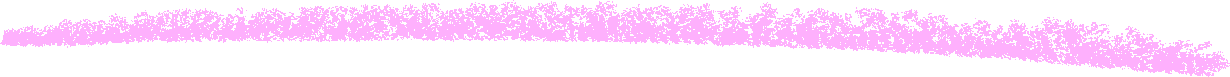 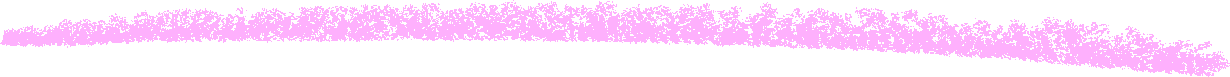 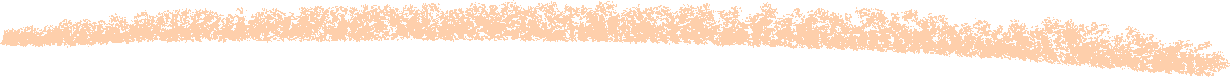 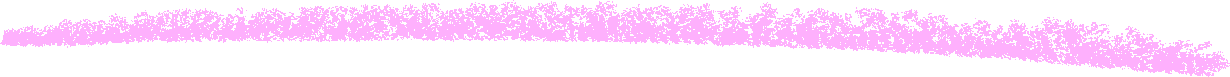 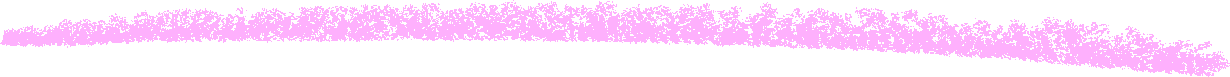 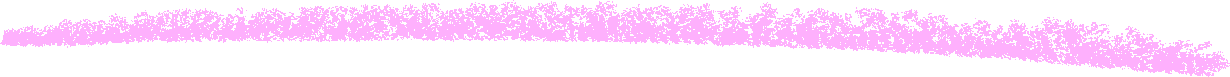 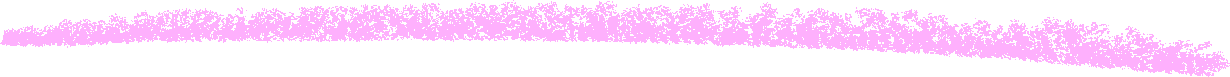 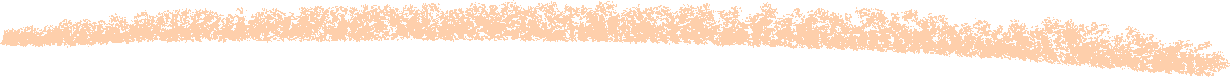 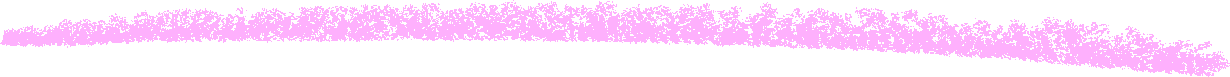 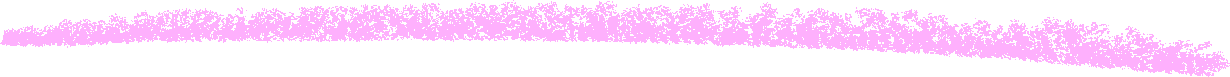 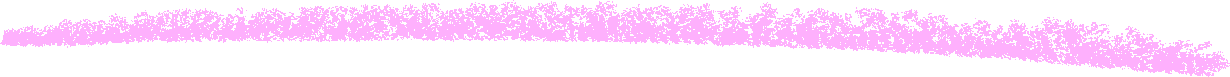 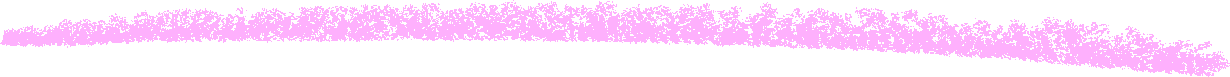 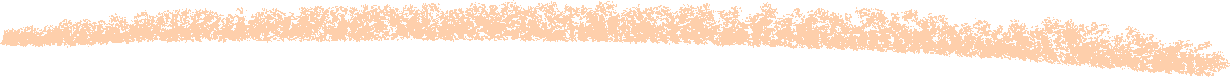 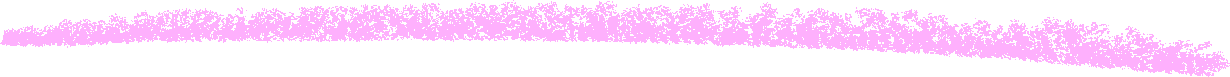 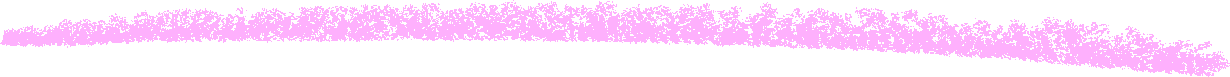 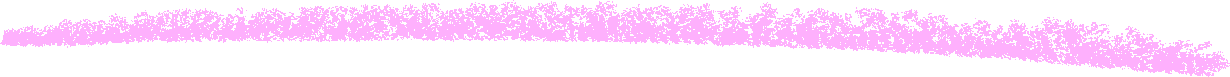 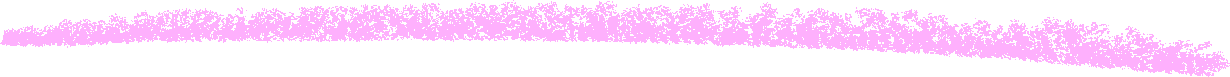 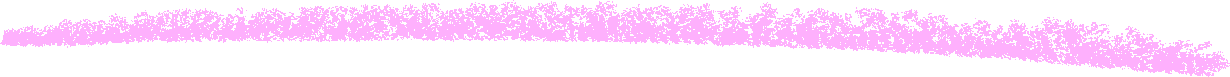 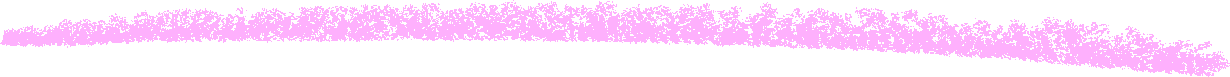 She never reads books at night
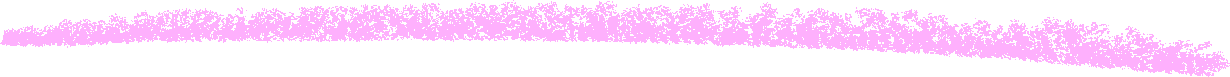 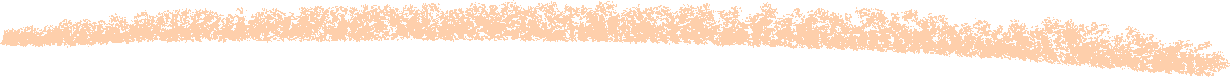 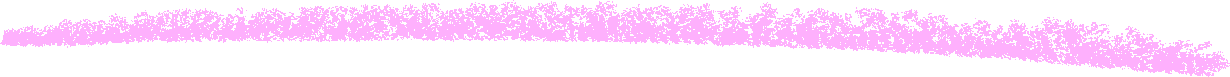 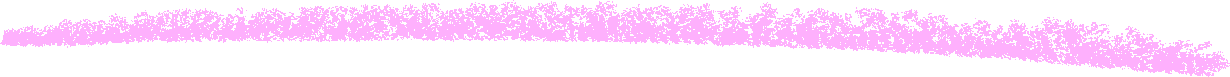 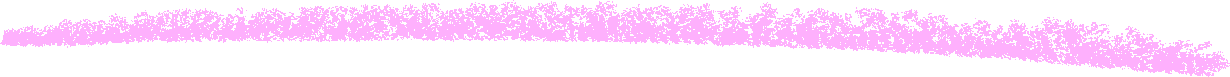 01
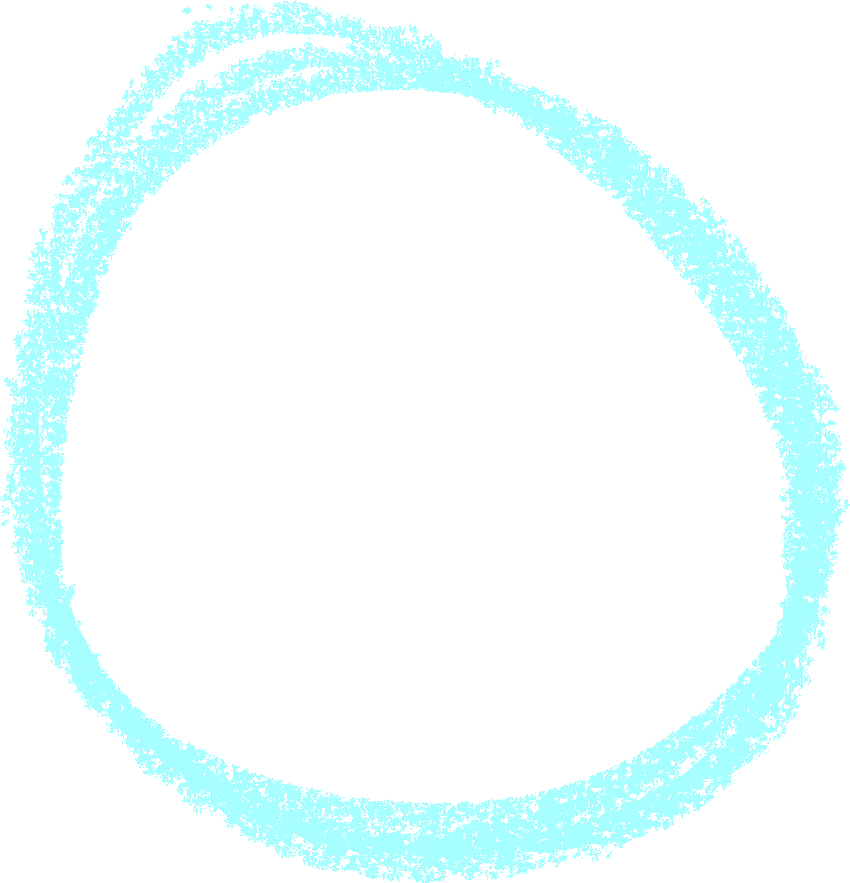 I  always …………. on time
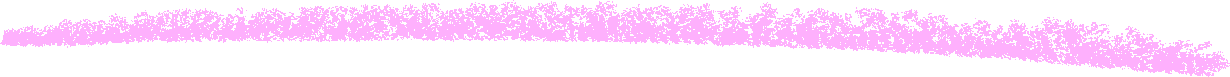 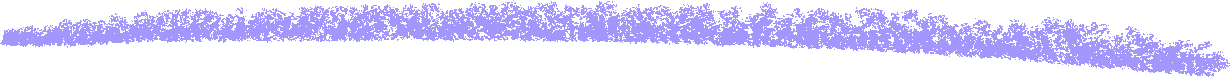 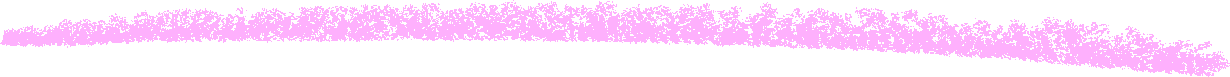 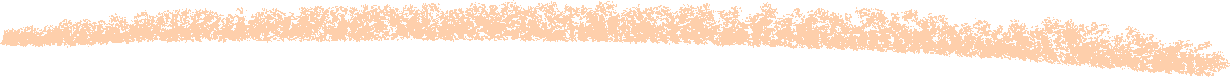 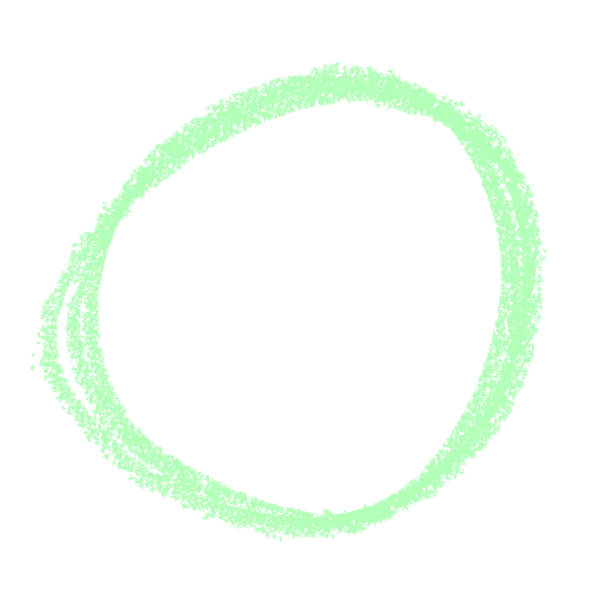 A
B
C
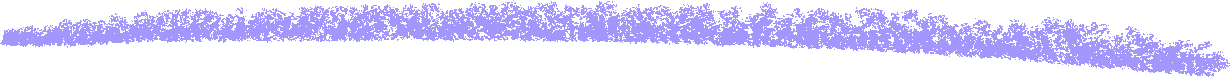 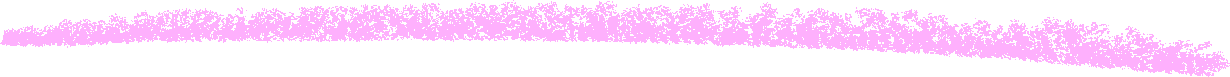 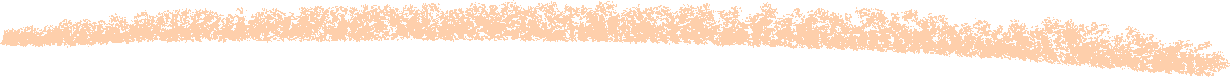 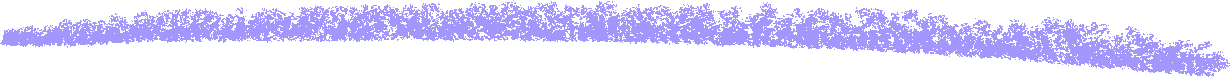 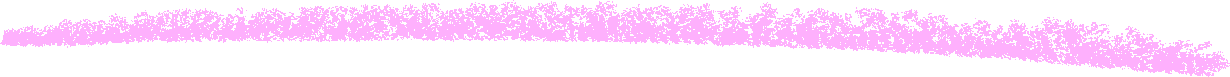 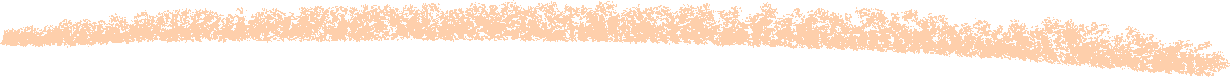 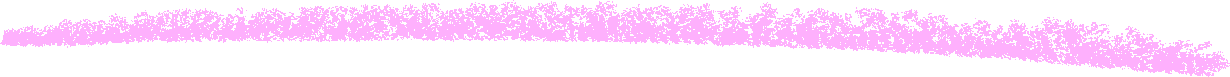 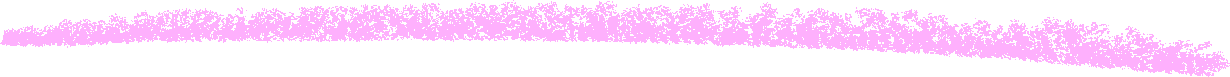 praying
pray
prays
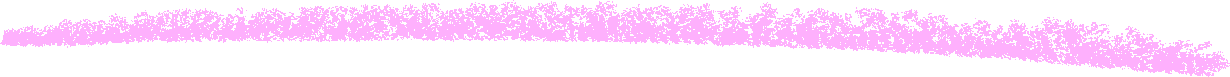 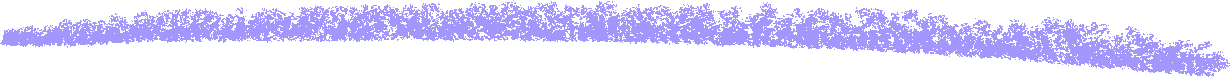 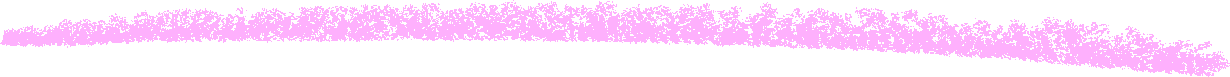 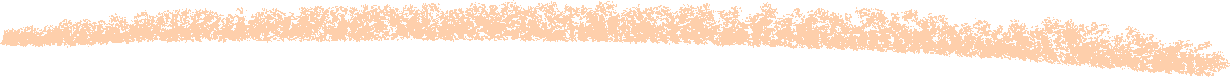 02
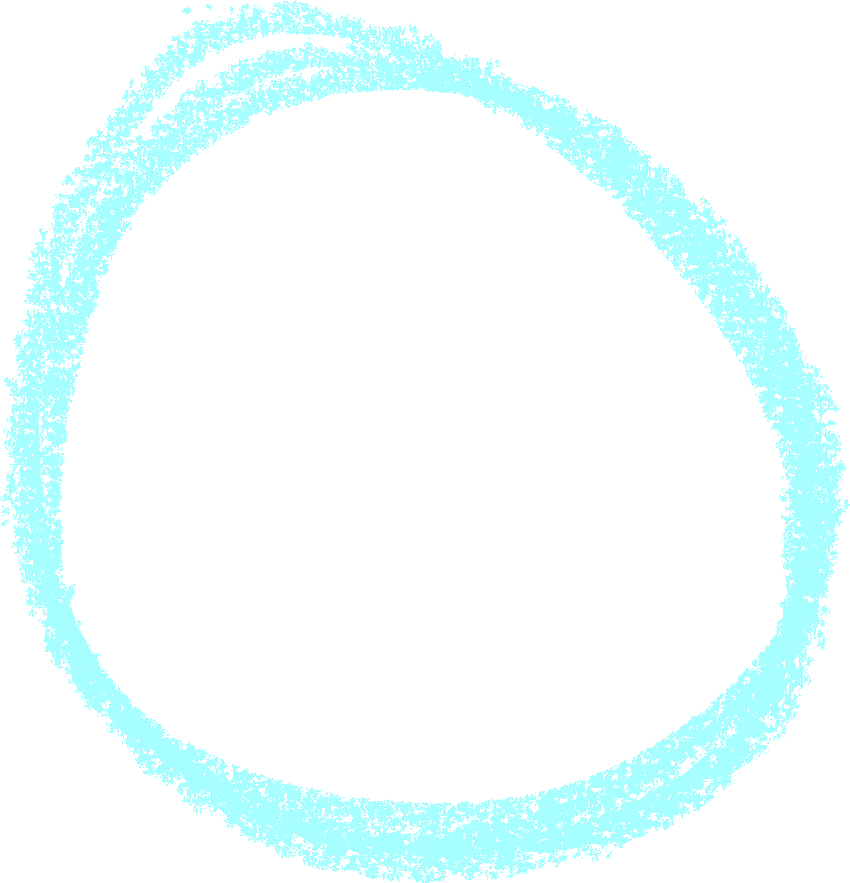 Ahmad usually ……….. coffee
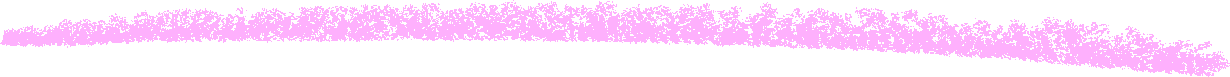 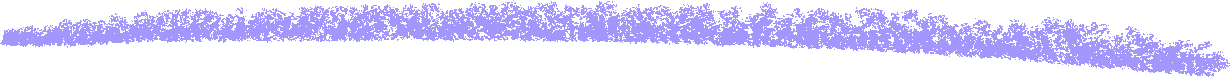 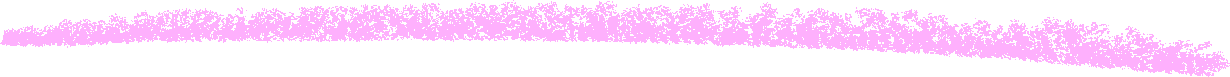 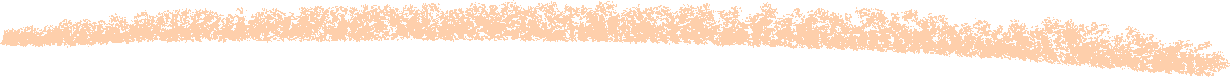 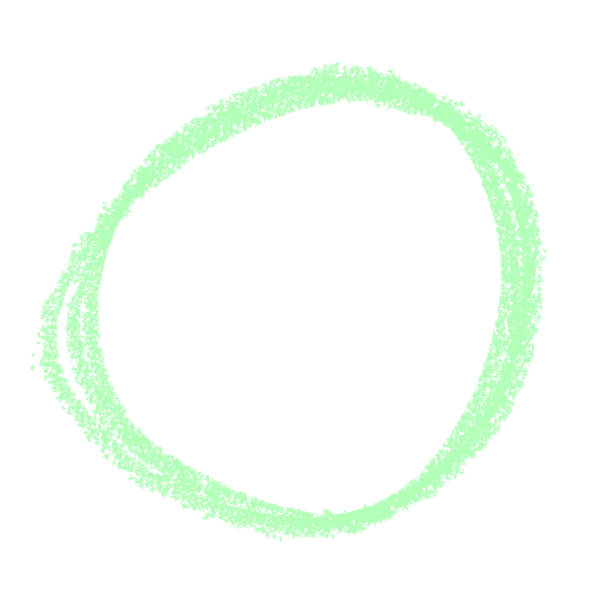 A
B
C
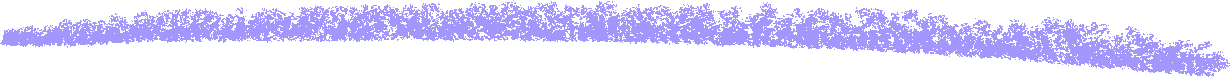 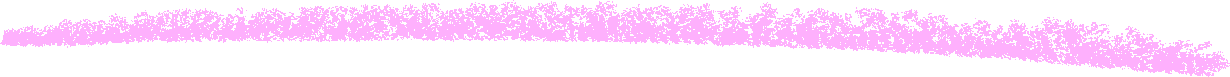 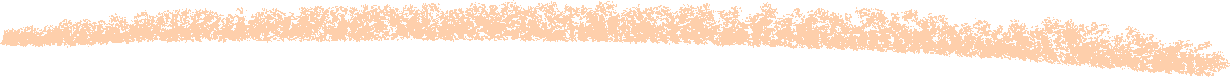 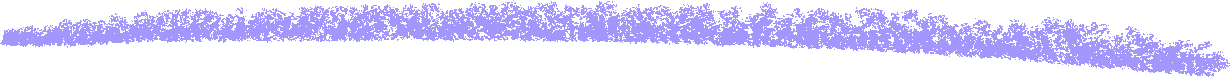 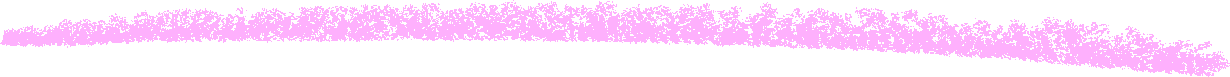 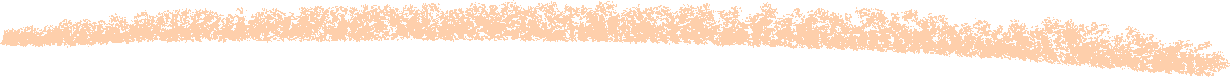 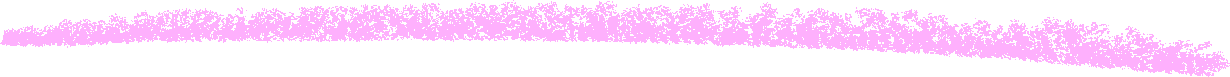 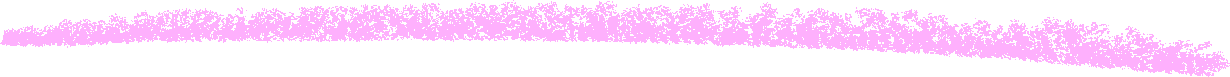 drink
drinks
drinking
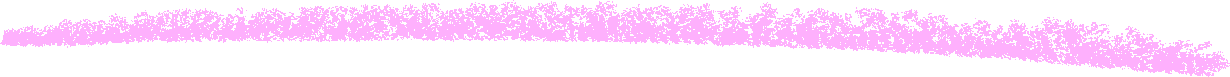 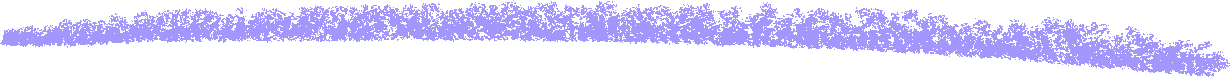 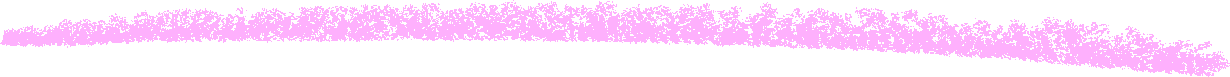 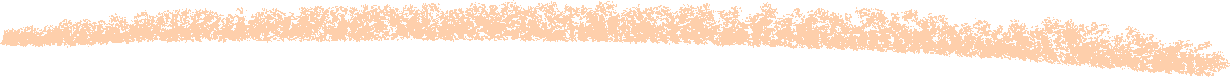 Go to >
قنوات عين دروس
Watch here
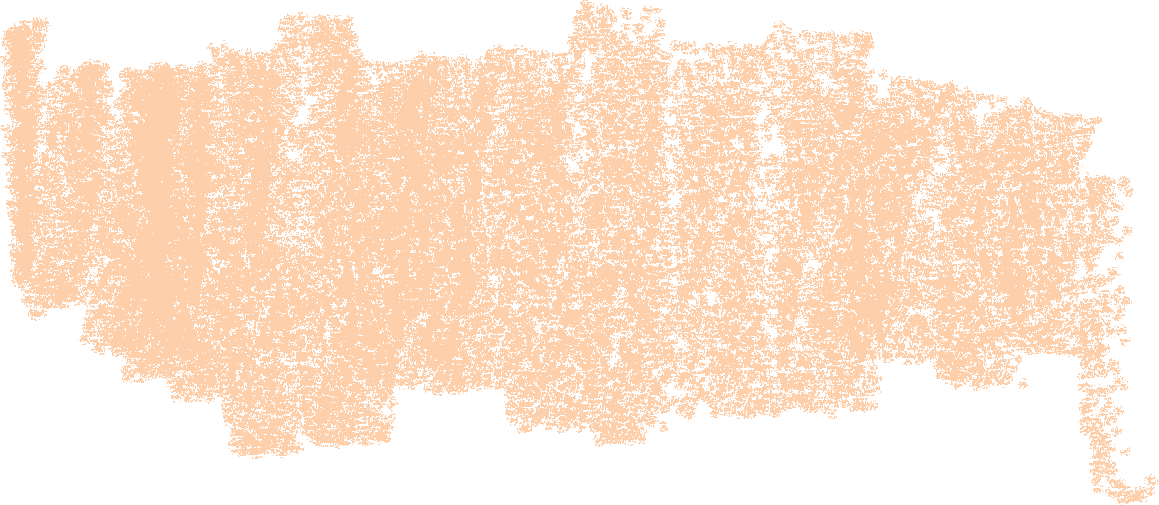 https://www.youtube.com/watch?v=zG9vdX-haE8
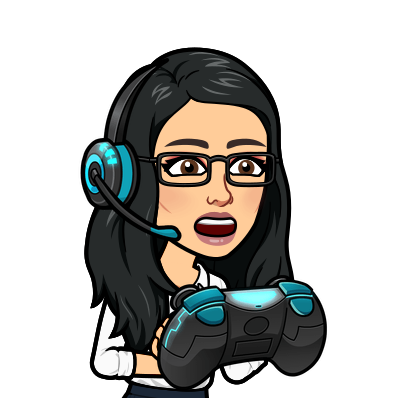 Play here
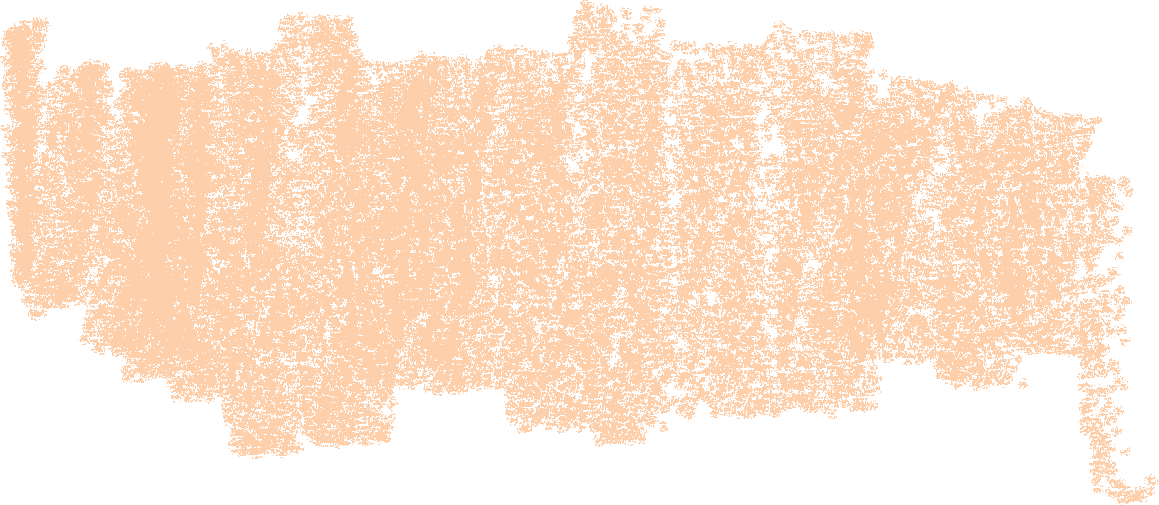 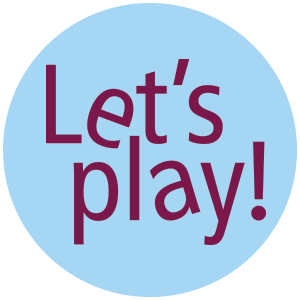 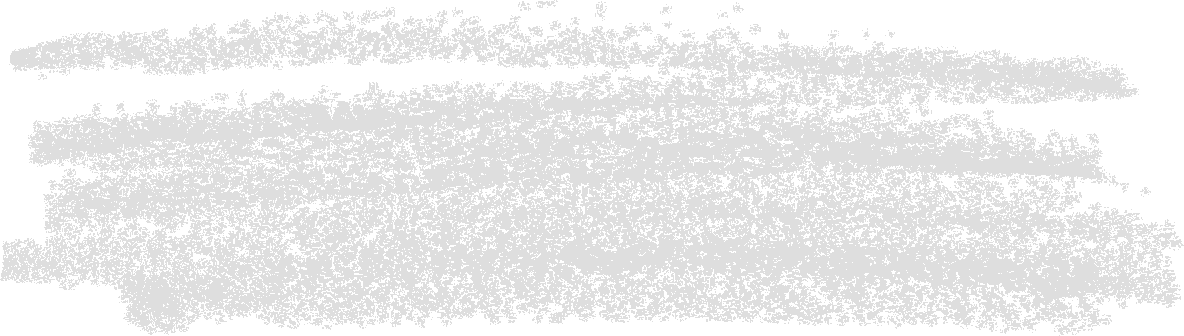 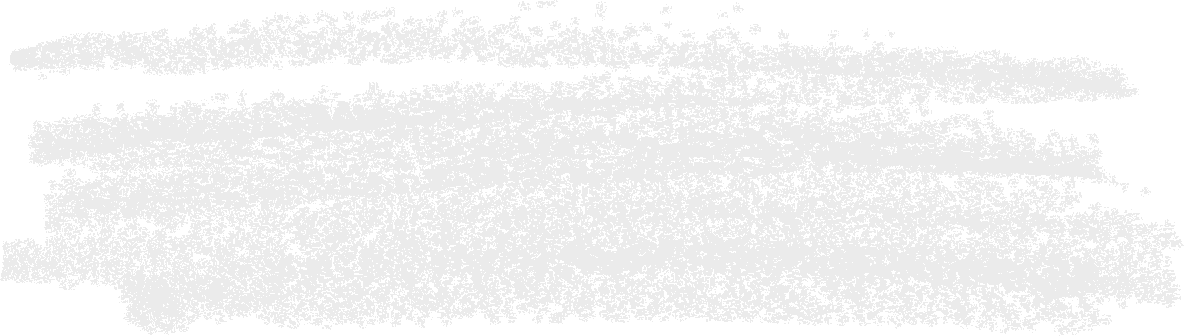 Activities abilities
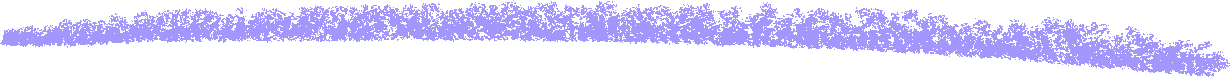 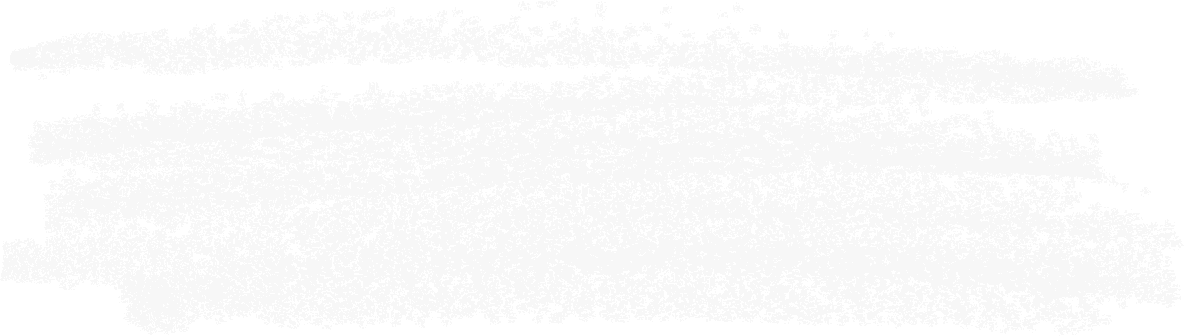 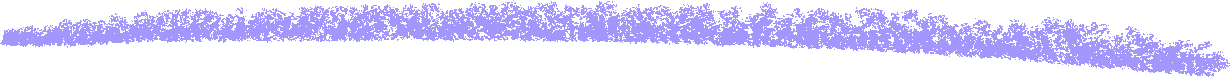 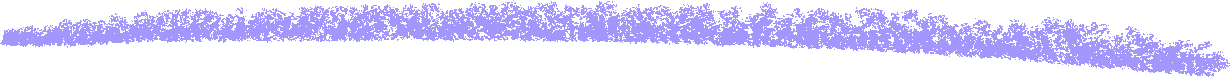 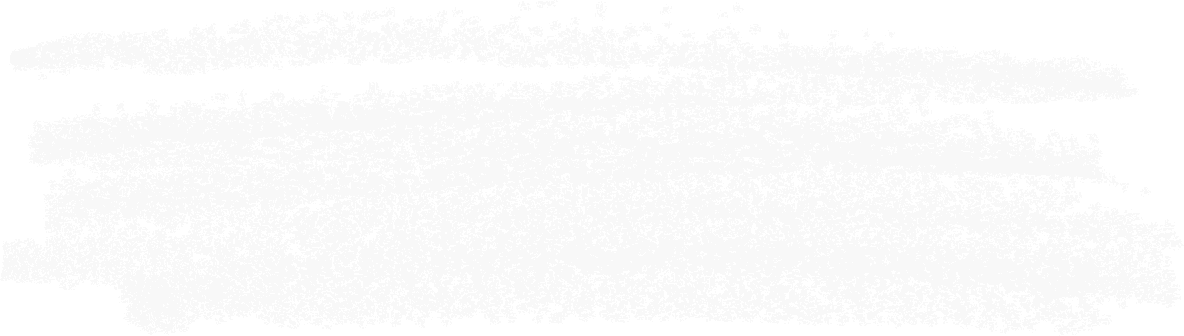 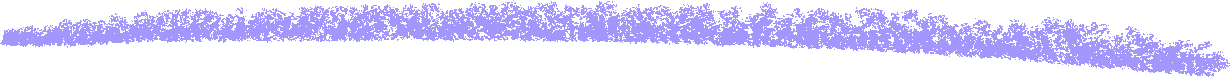 He can ……………
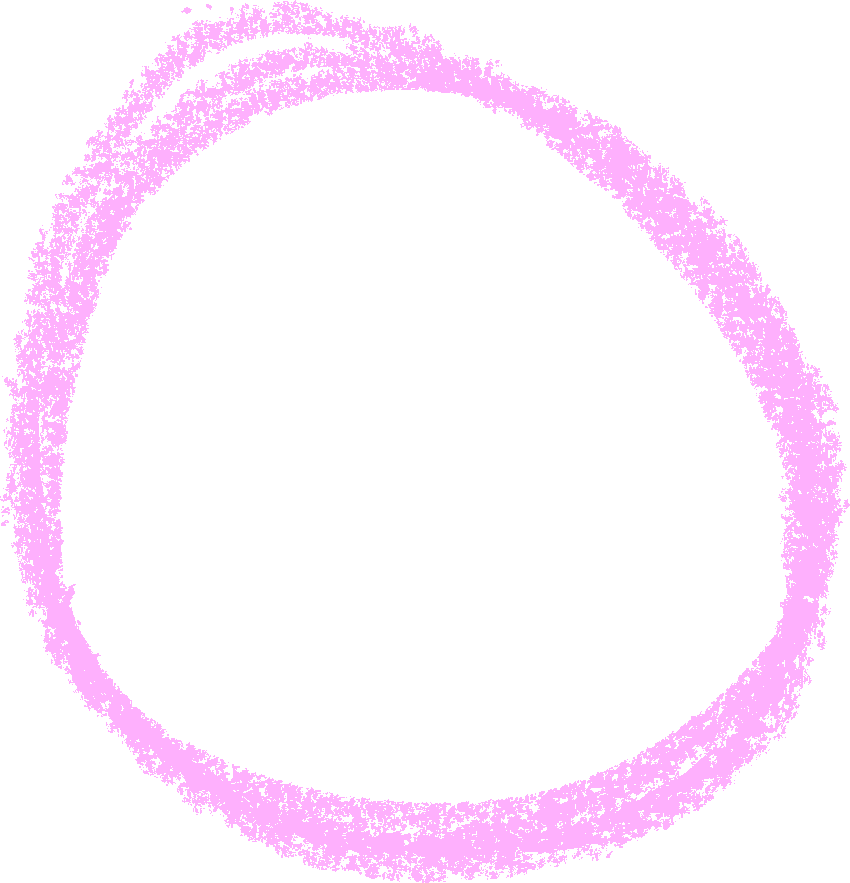 plays football
play football
01
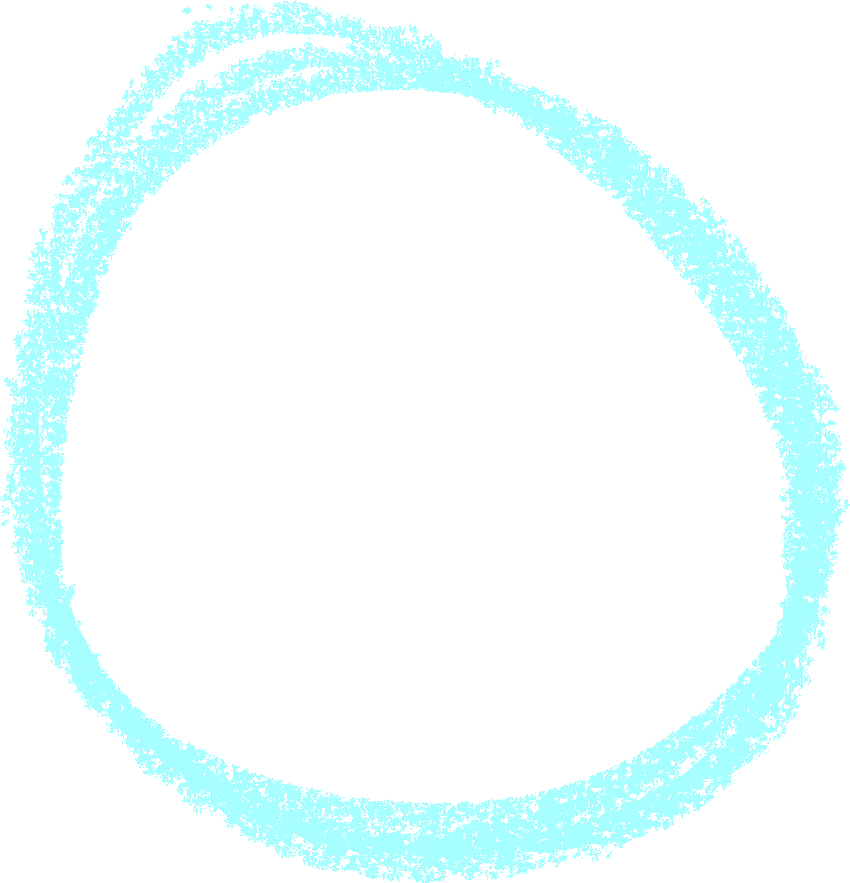 Can  you …………. this ?
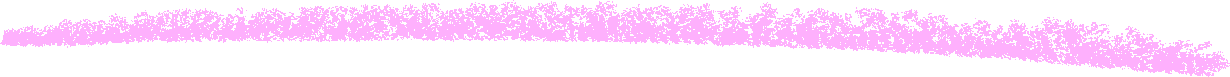 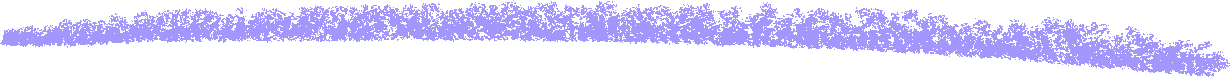 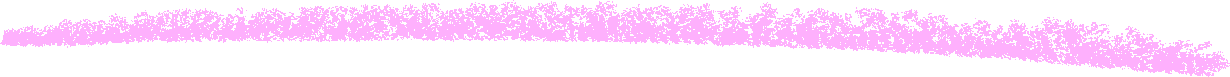 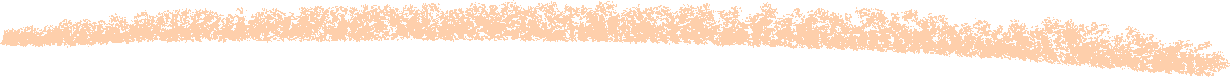 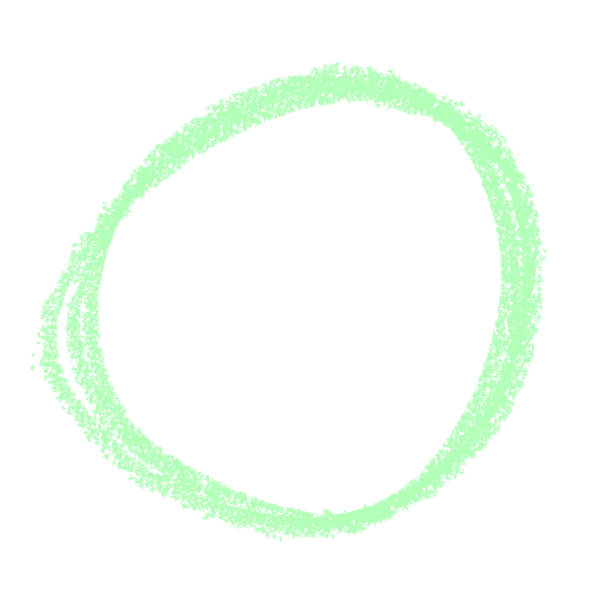 A
B
C
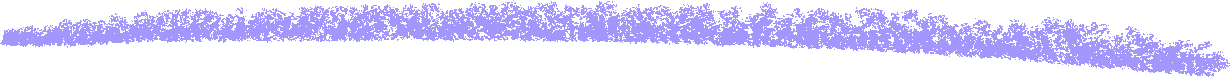 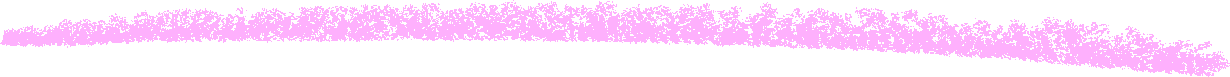 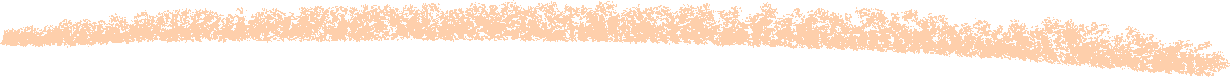 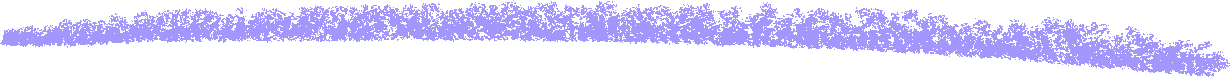 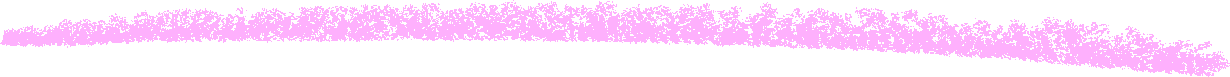 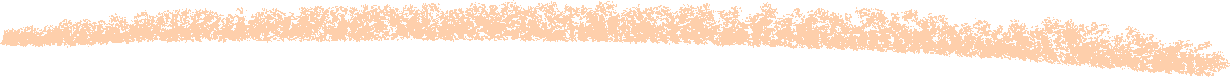 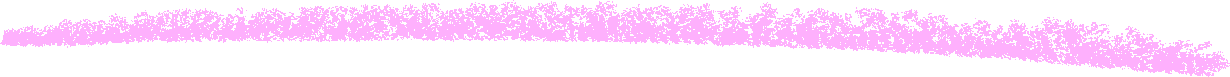 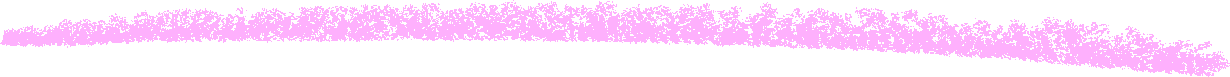 reading
read
reads
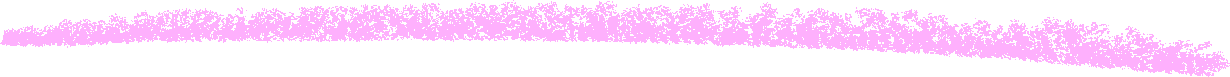 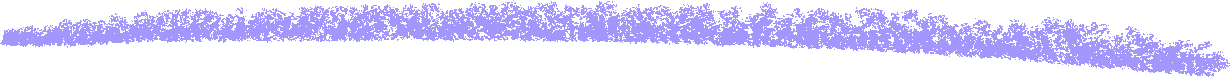 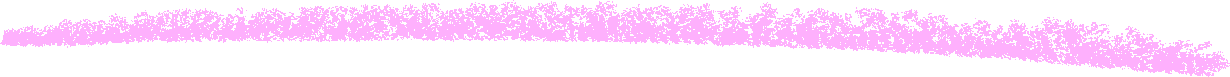 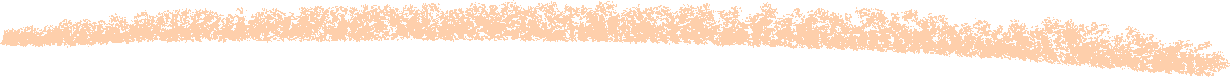 02
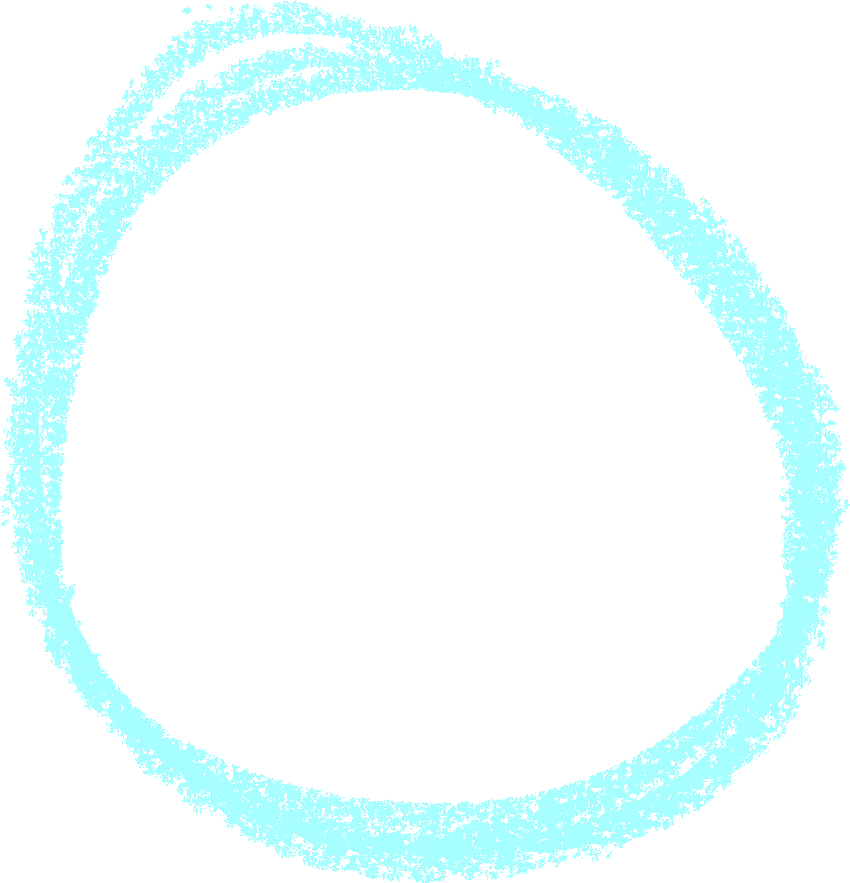 Wateen can’t …….. French
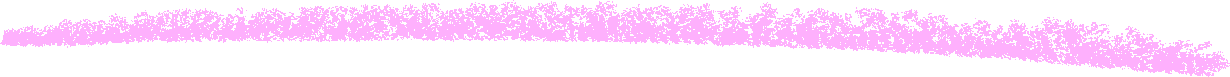 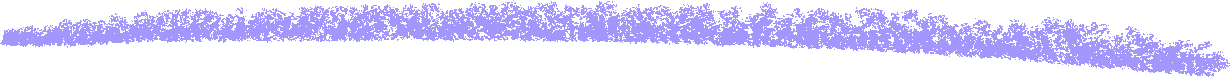 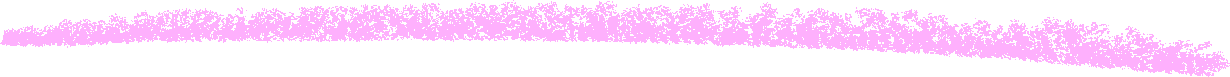 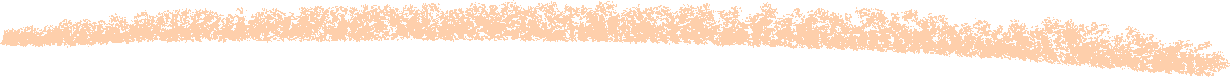 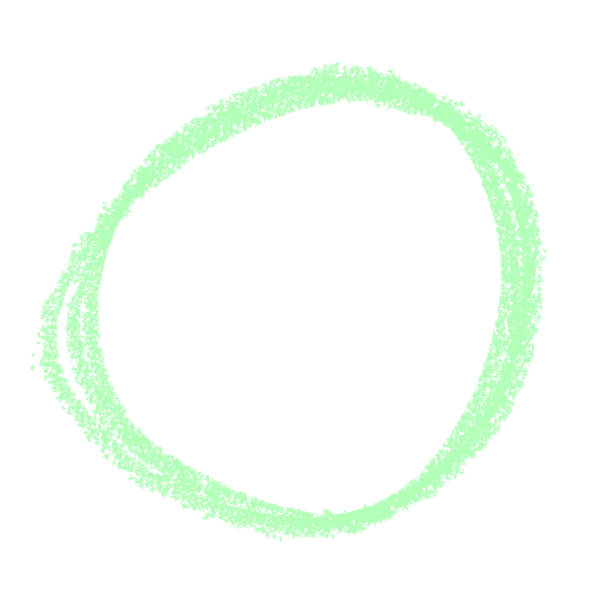 A
B
C
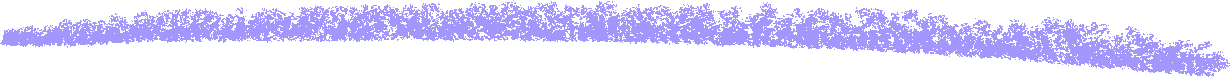 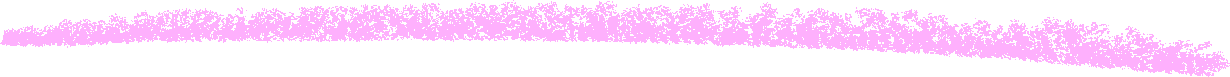 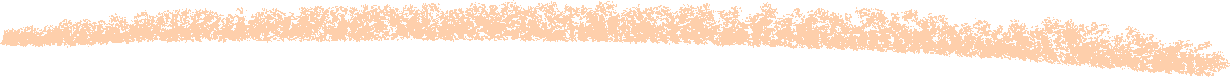 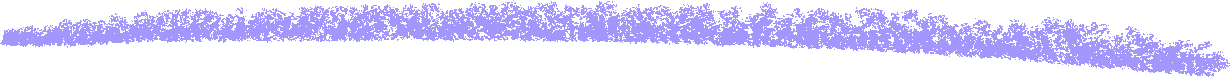 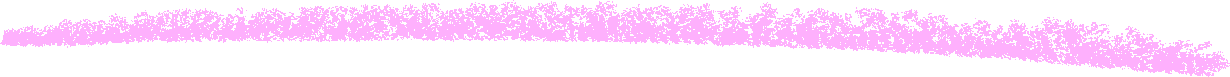 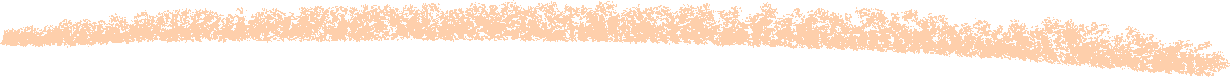 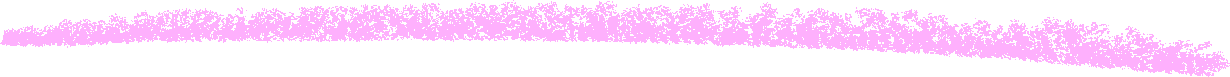 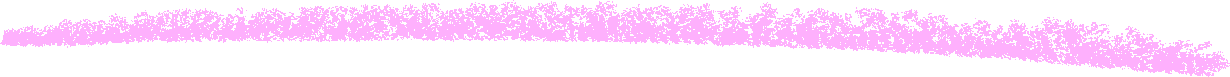 speaks
speak
speaking
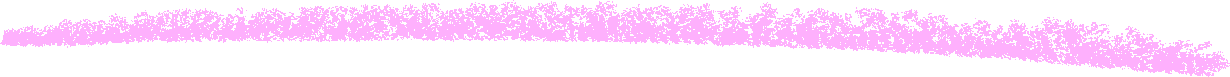 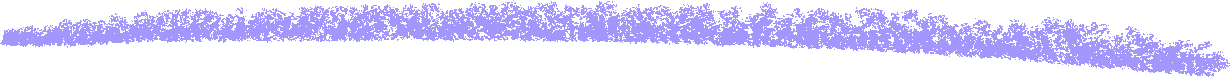 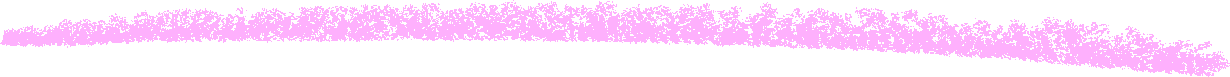 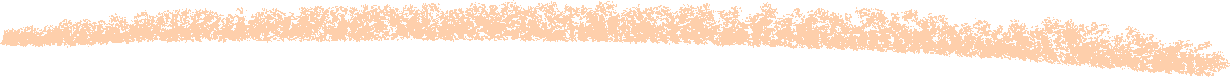 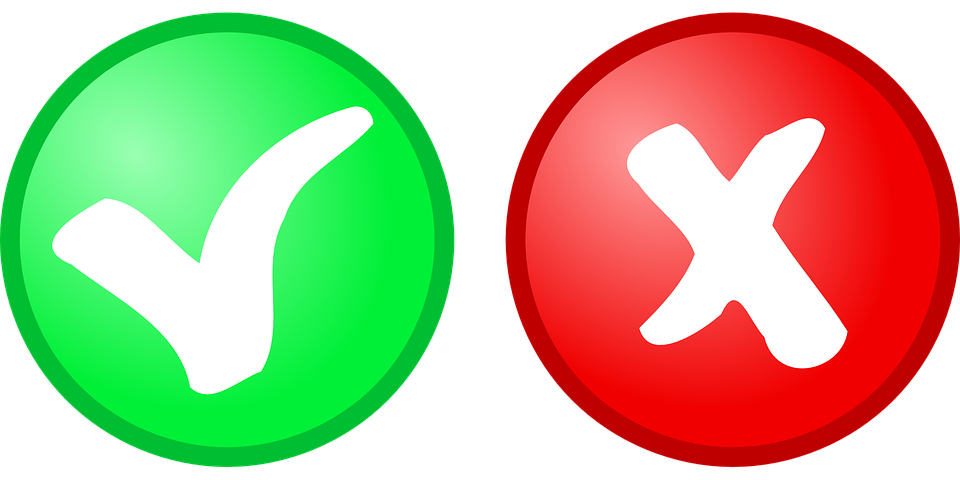 I can cook Kabsa
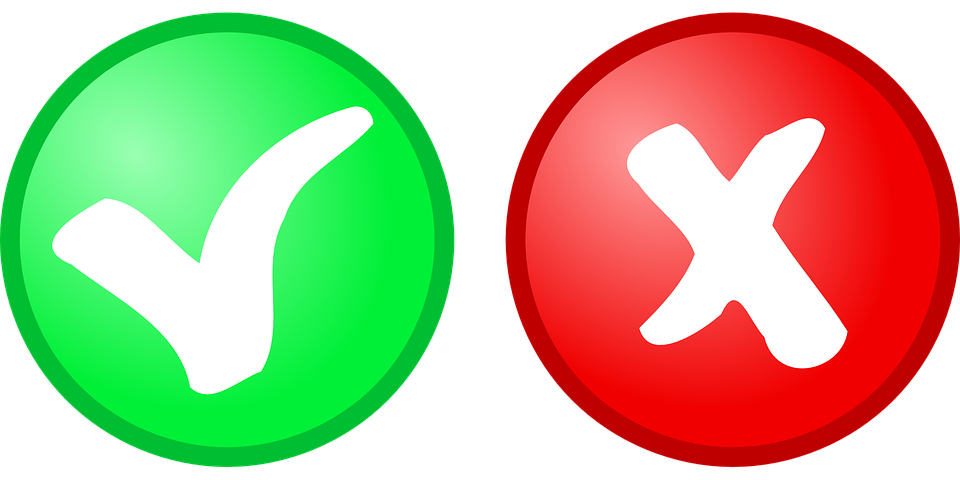 or
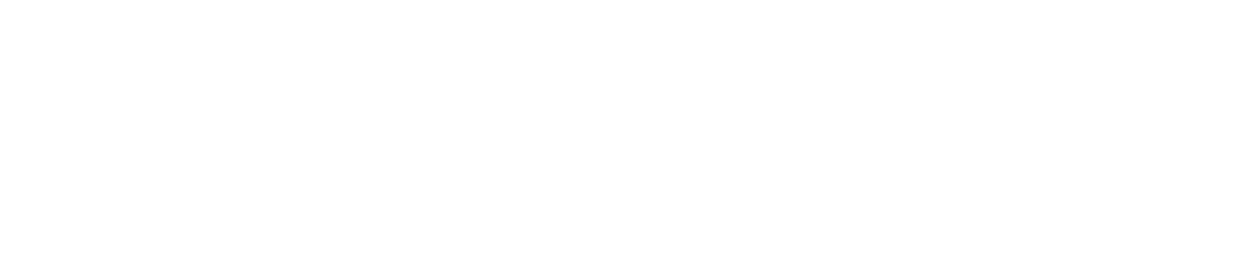 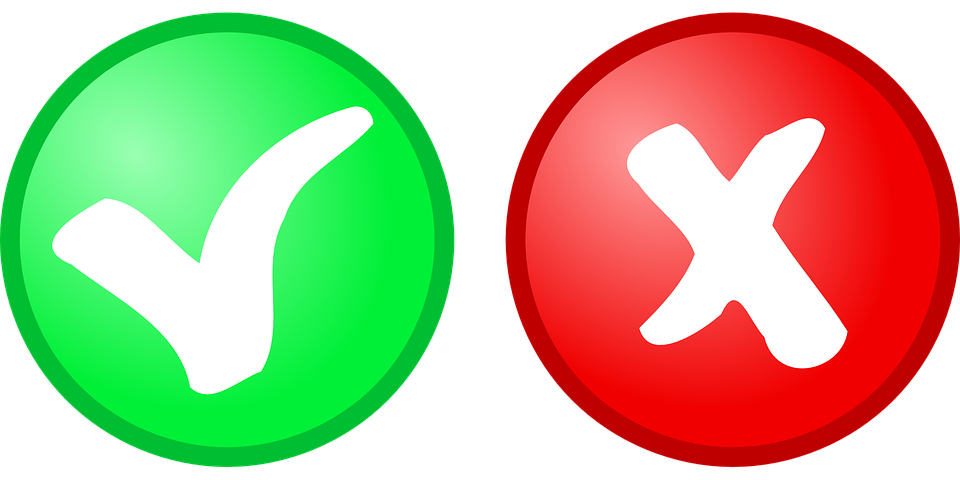 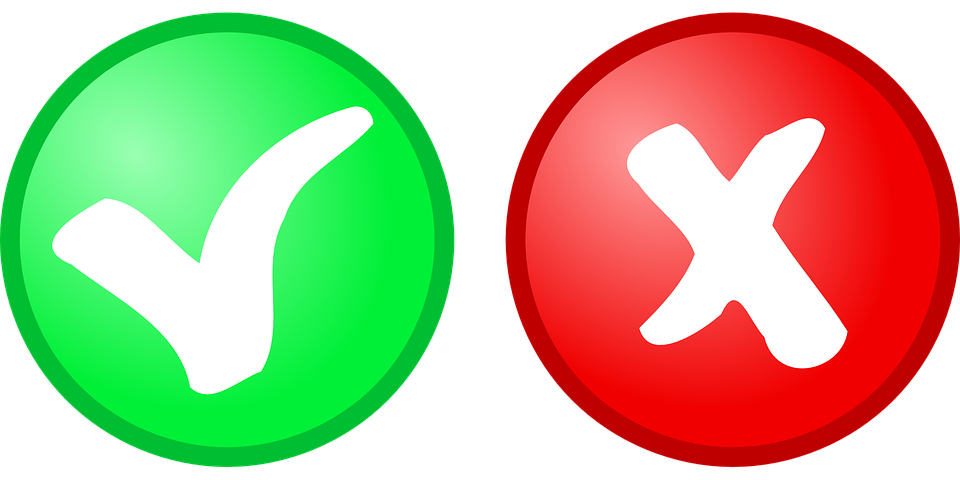 She can’t comes
Go to >
قنوات عين دروس
Watch here
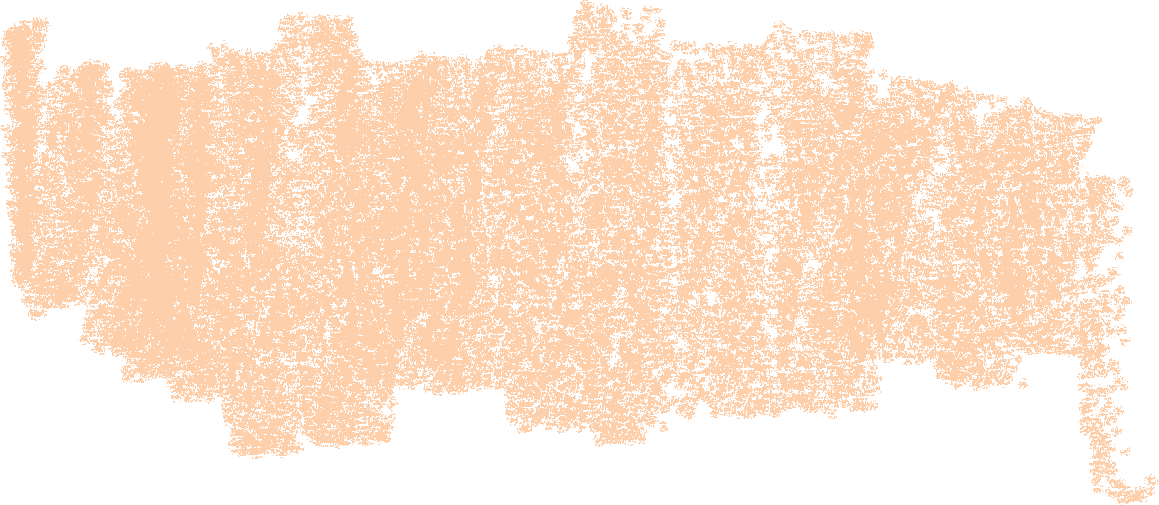 https://www.youtube.com/watch?v=43scTliwGBk
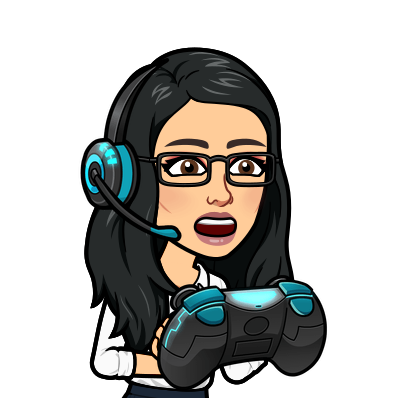 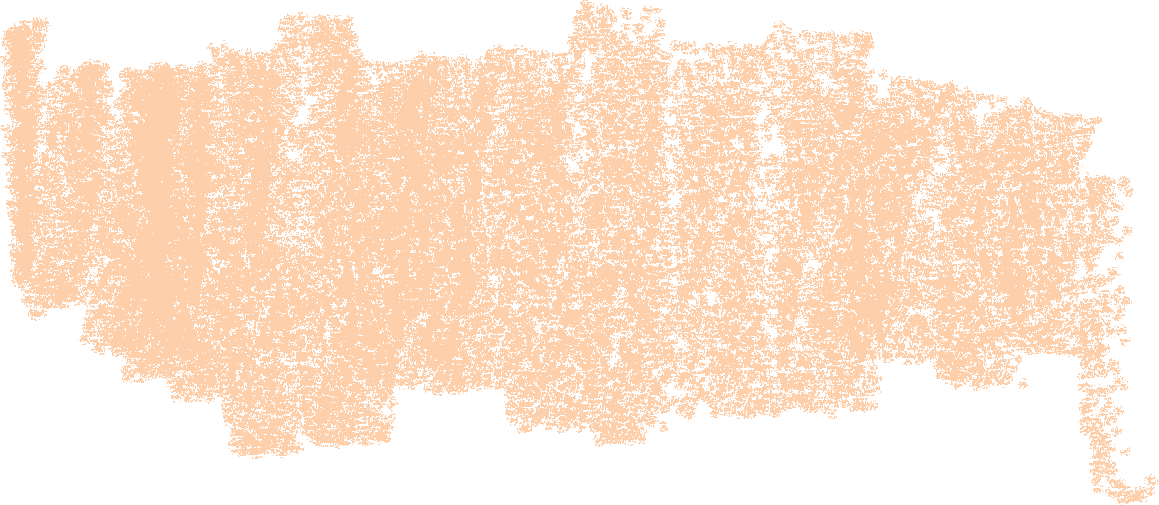 Play here
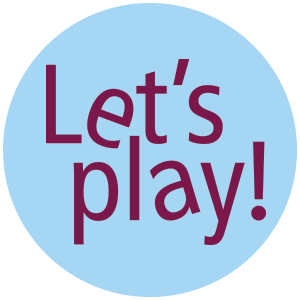 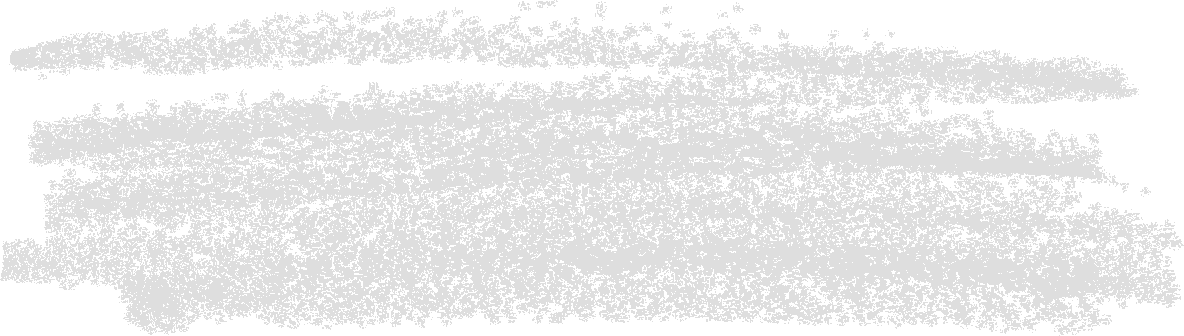 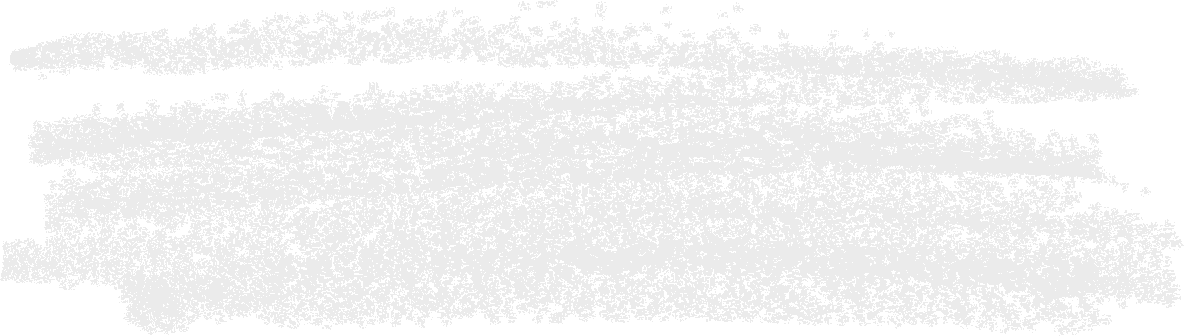 Main idea
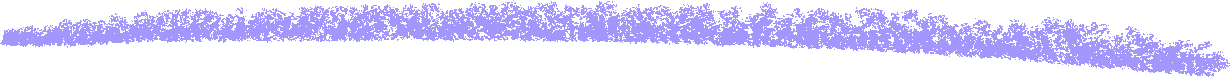 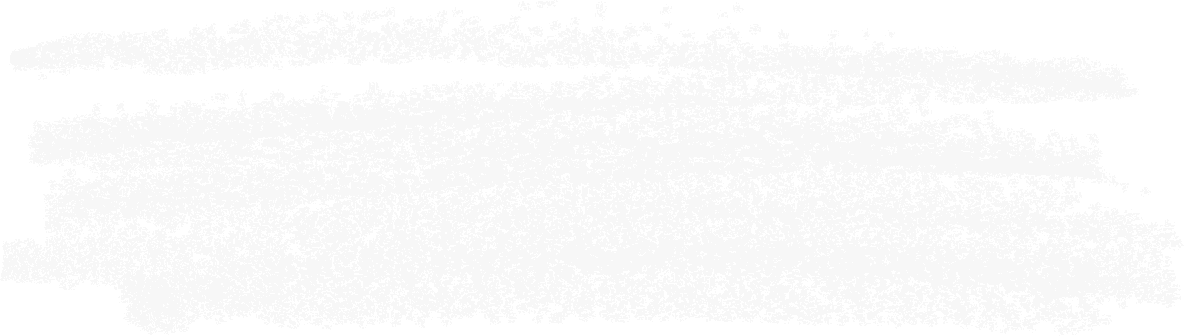 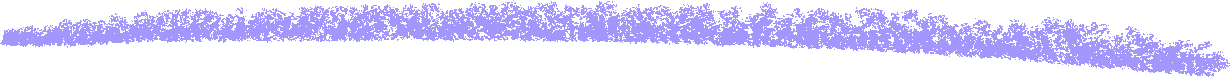 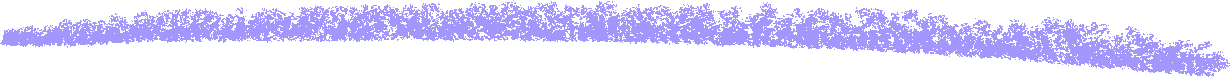 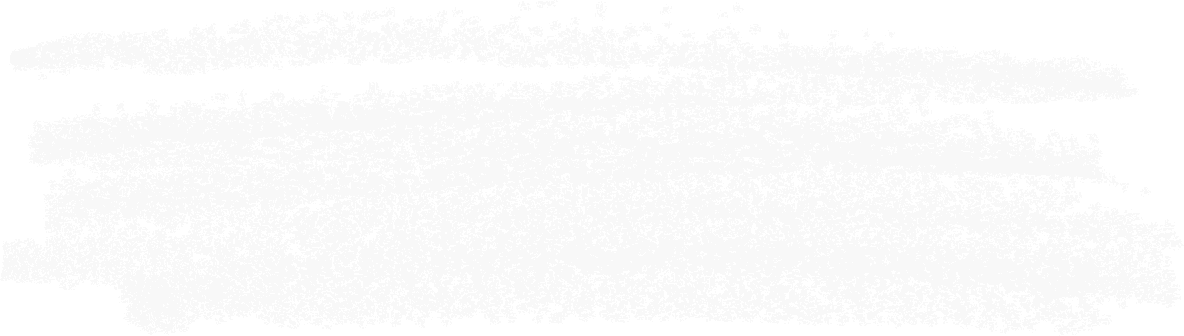 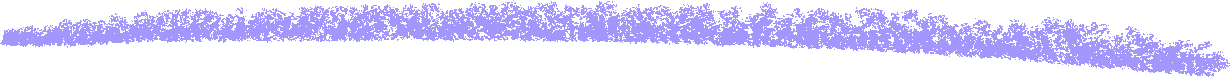 01
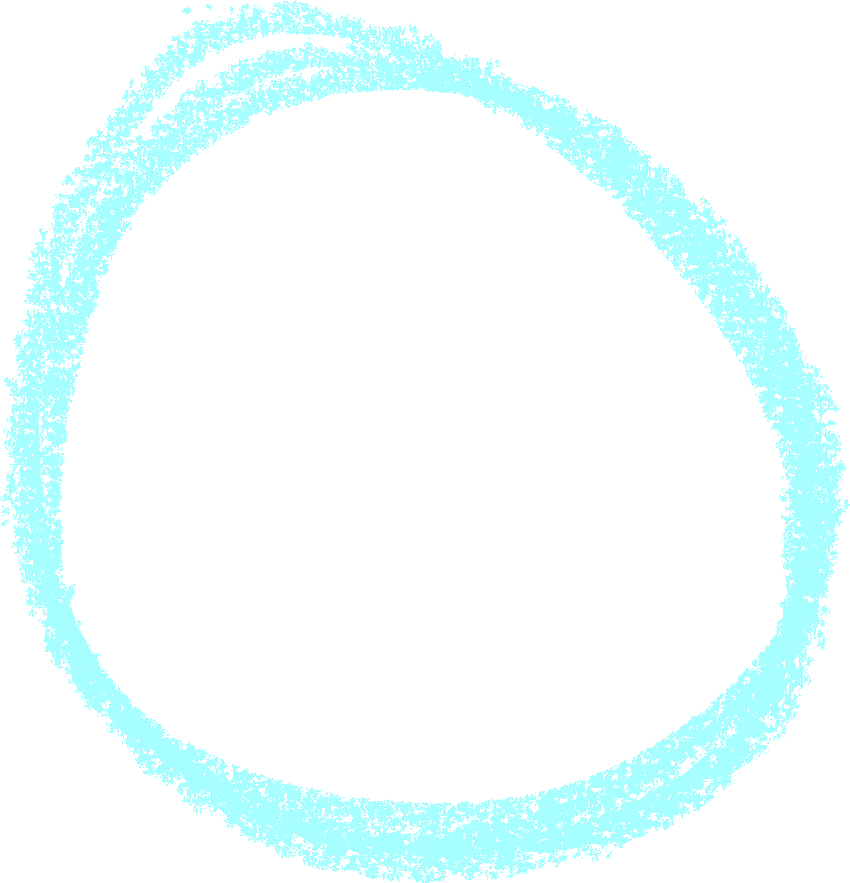 I  play for the team in …………. club
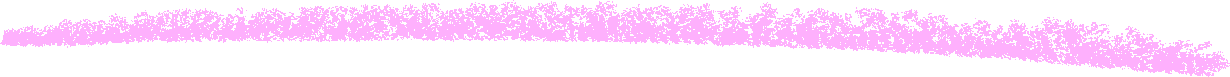 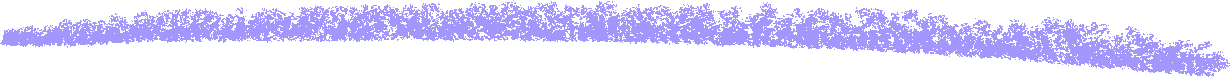 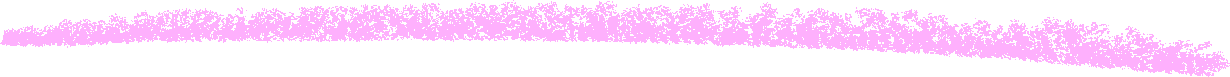 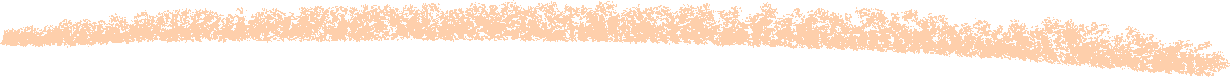 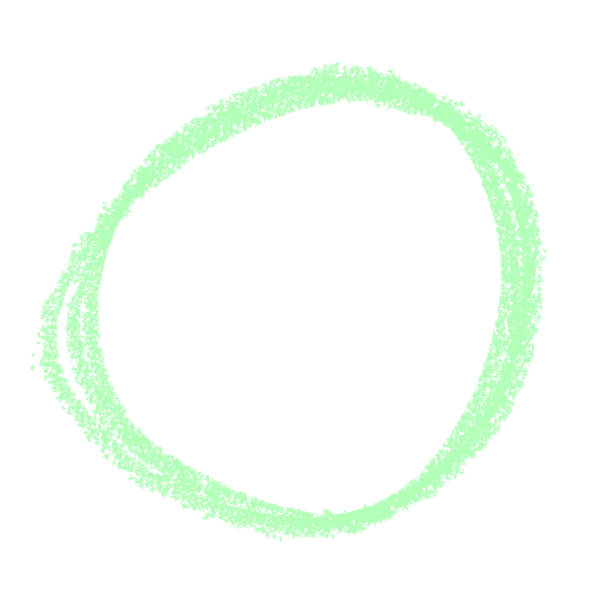 A
B
C
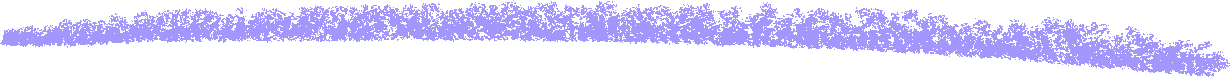 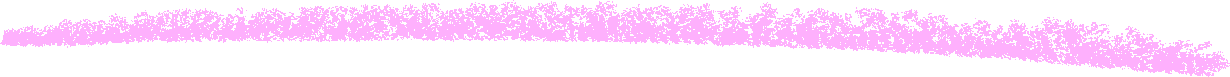 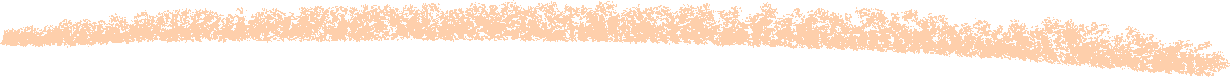 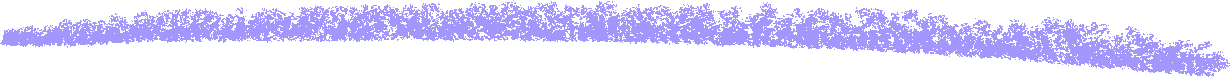 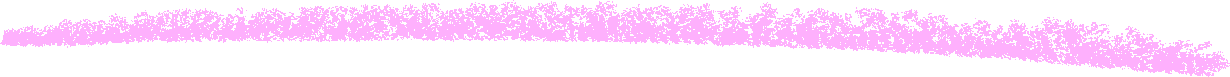 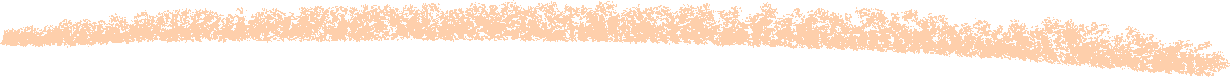 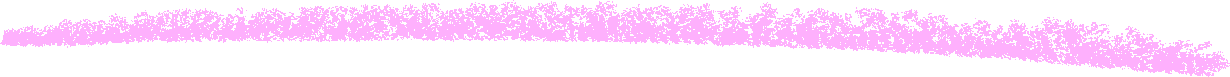 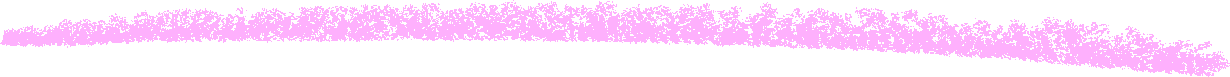 football
Science
Computer
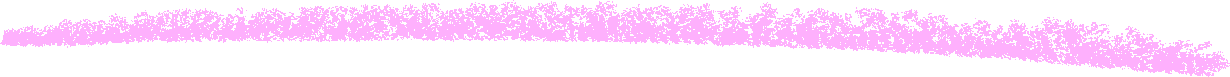 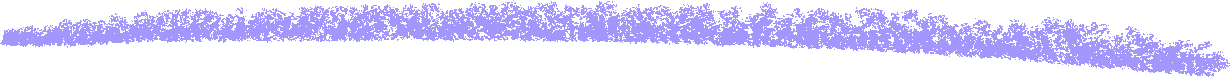 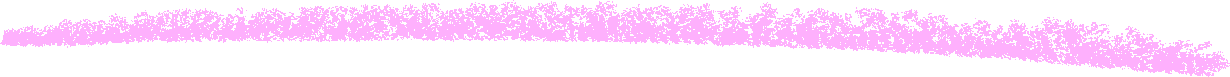 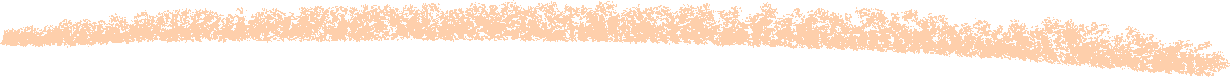 02
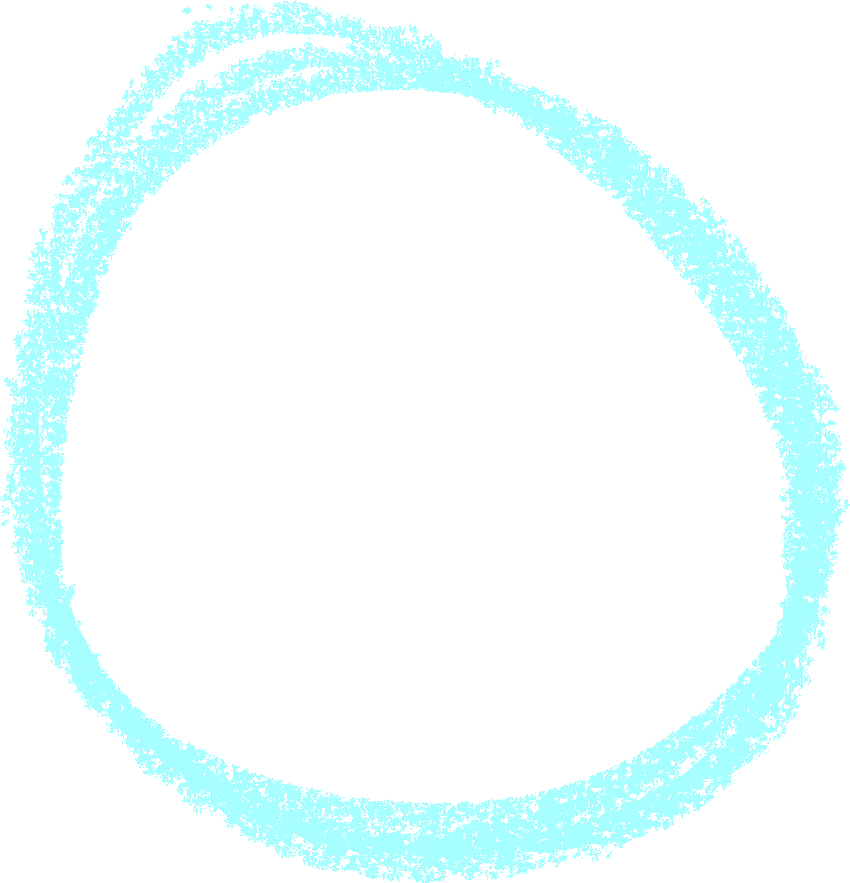 I  do experiments in …………. club
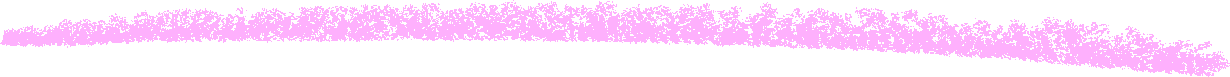 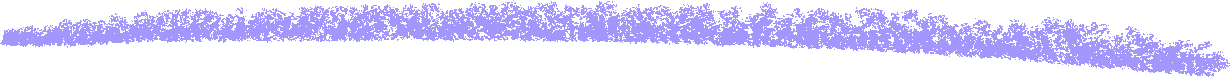 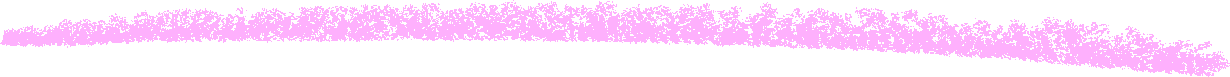 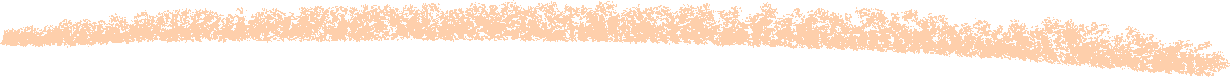 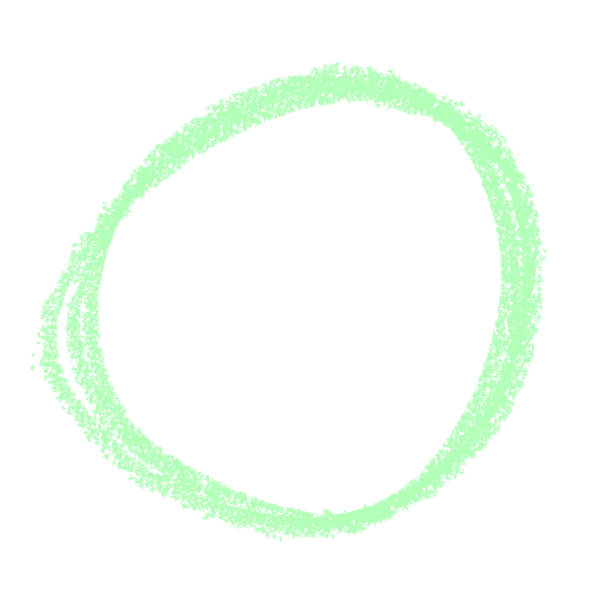 A
B
C
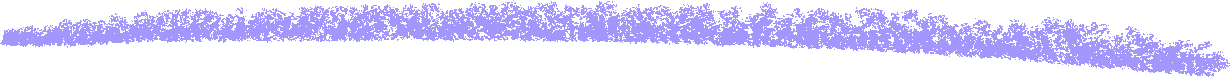 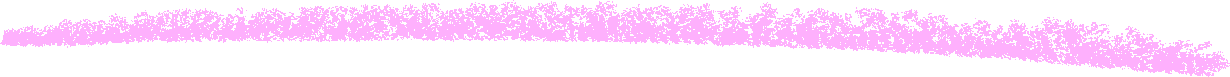 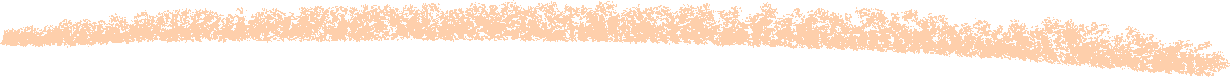 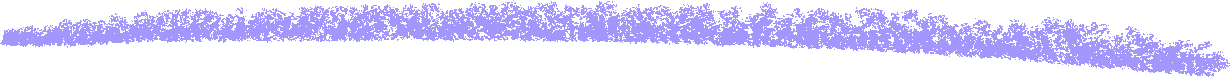 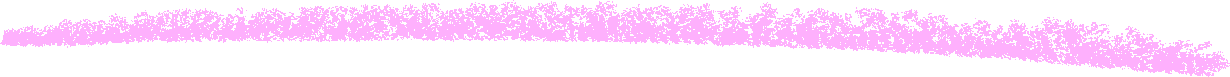 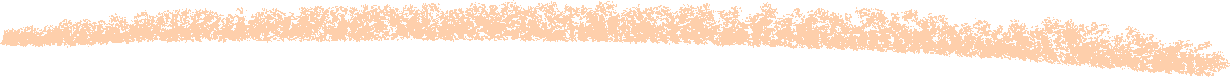 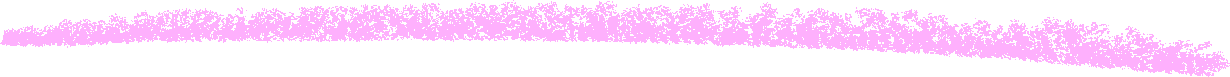 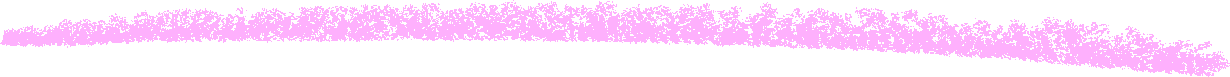 science
computer
football
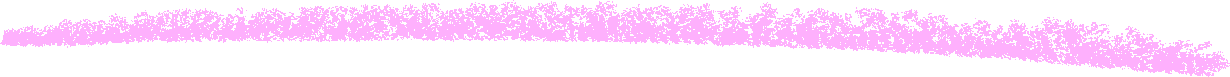 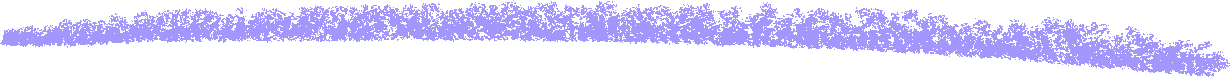 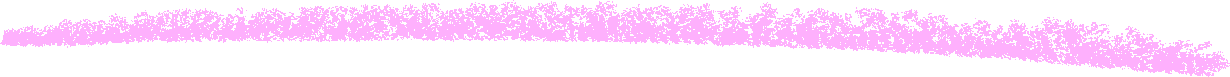 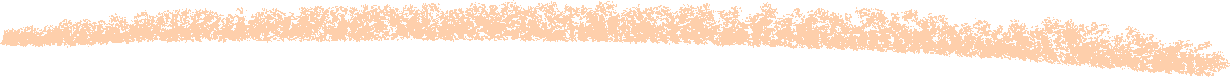 03
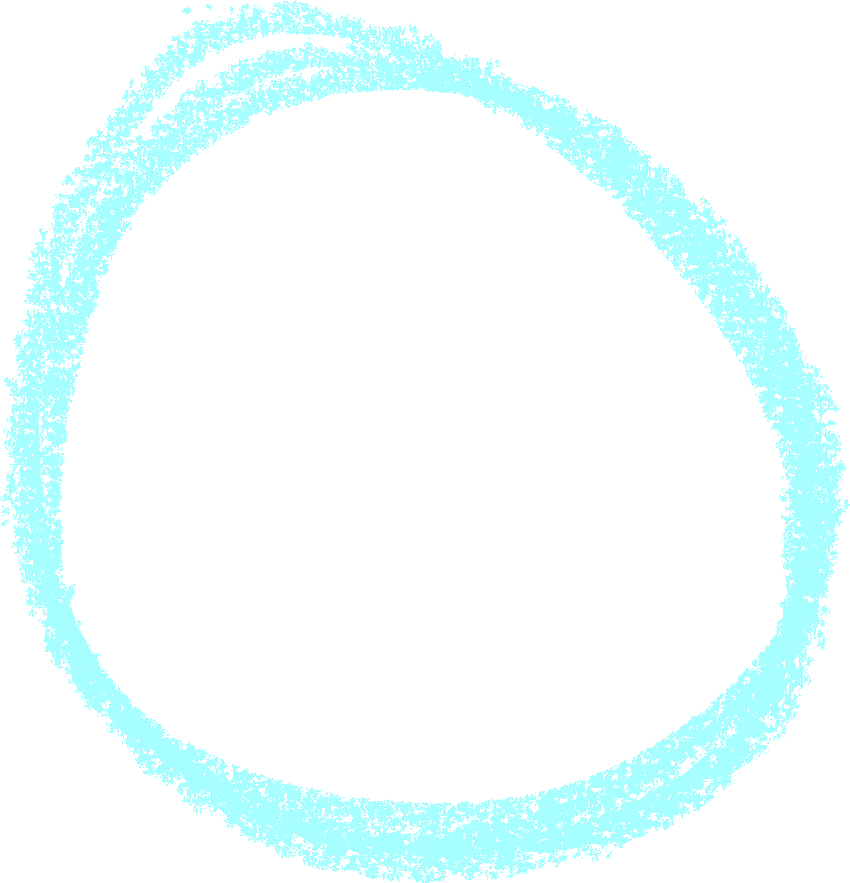 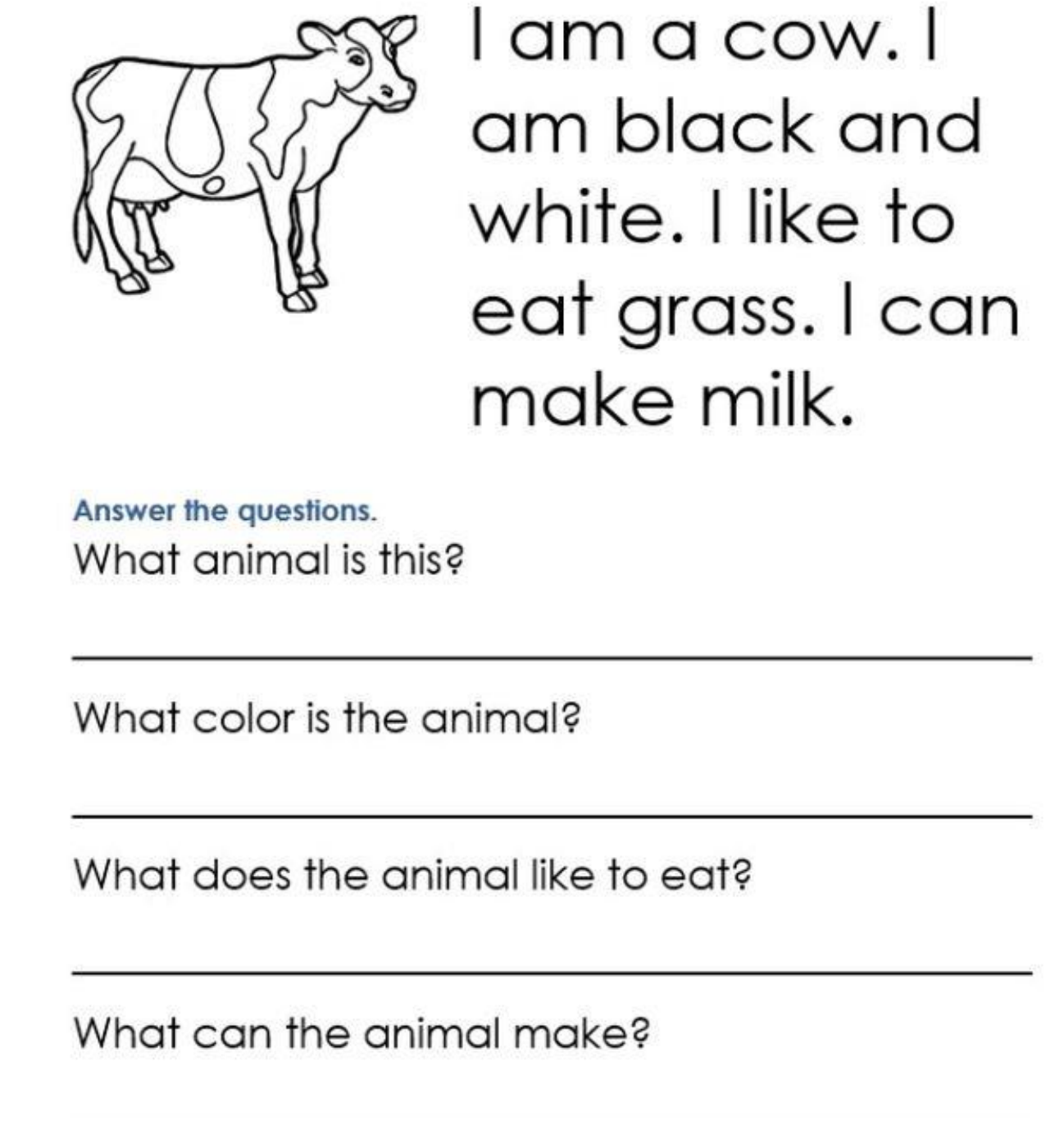 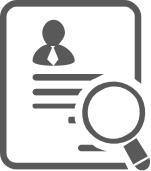 What is the color of the cow?
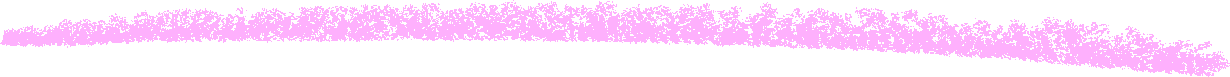 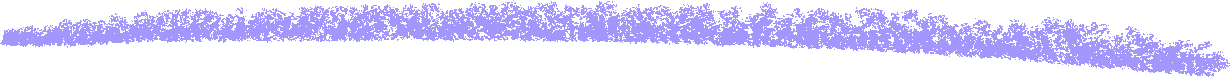 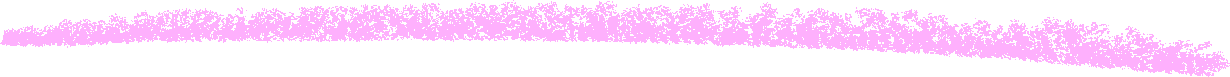 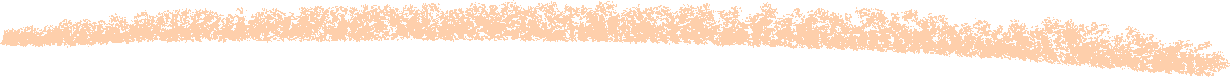 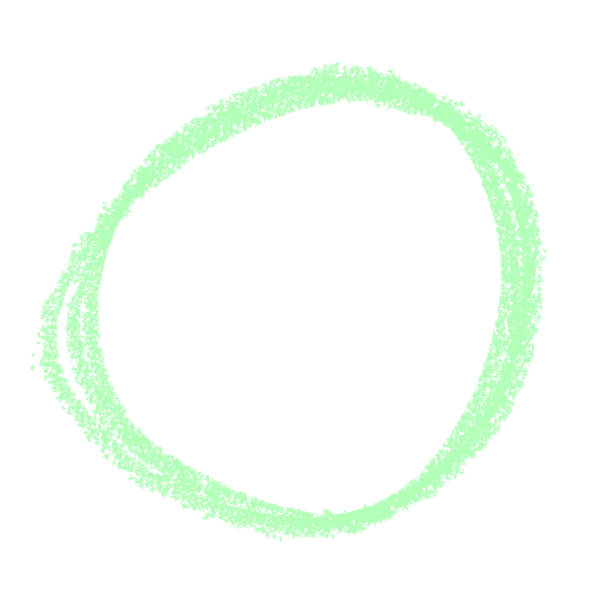 A
B
C
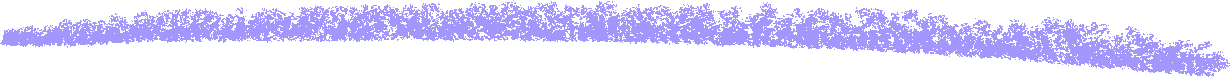 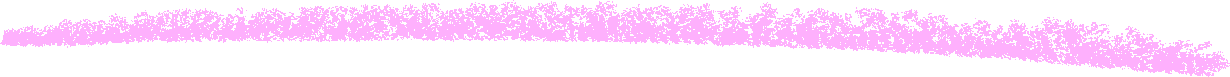 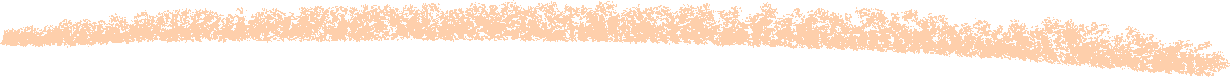 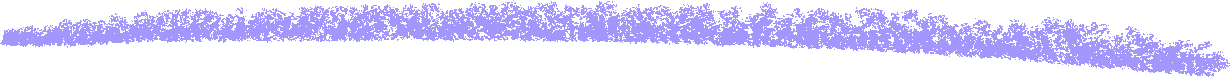 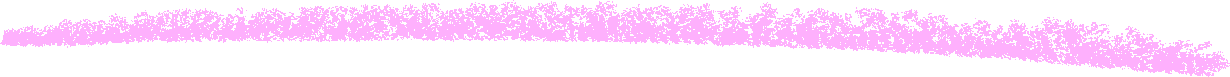 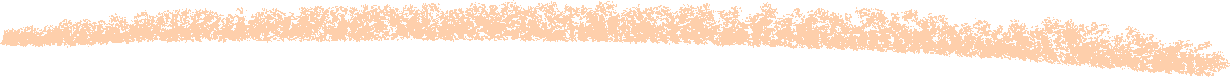 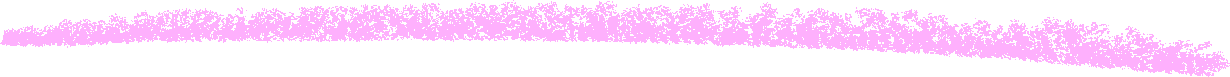 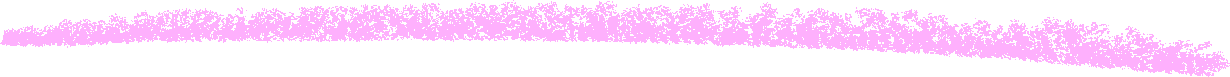 grass
Black & white
milk
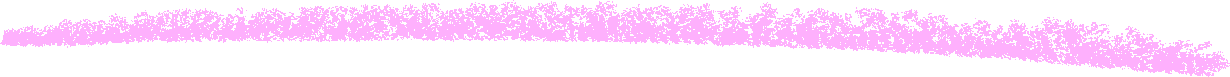 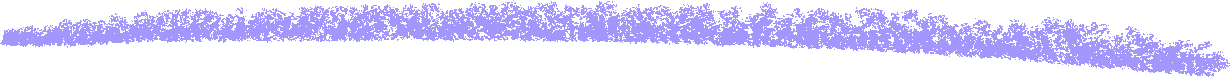 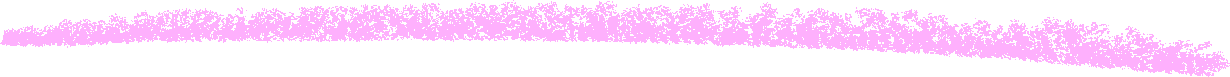 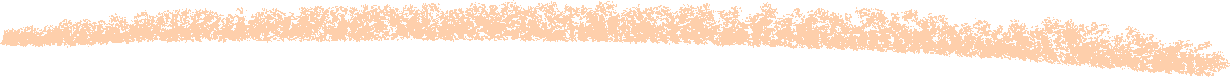 03
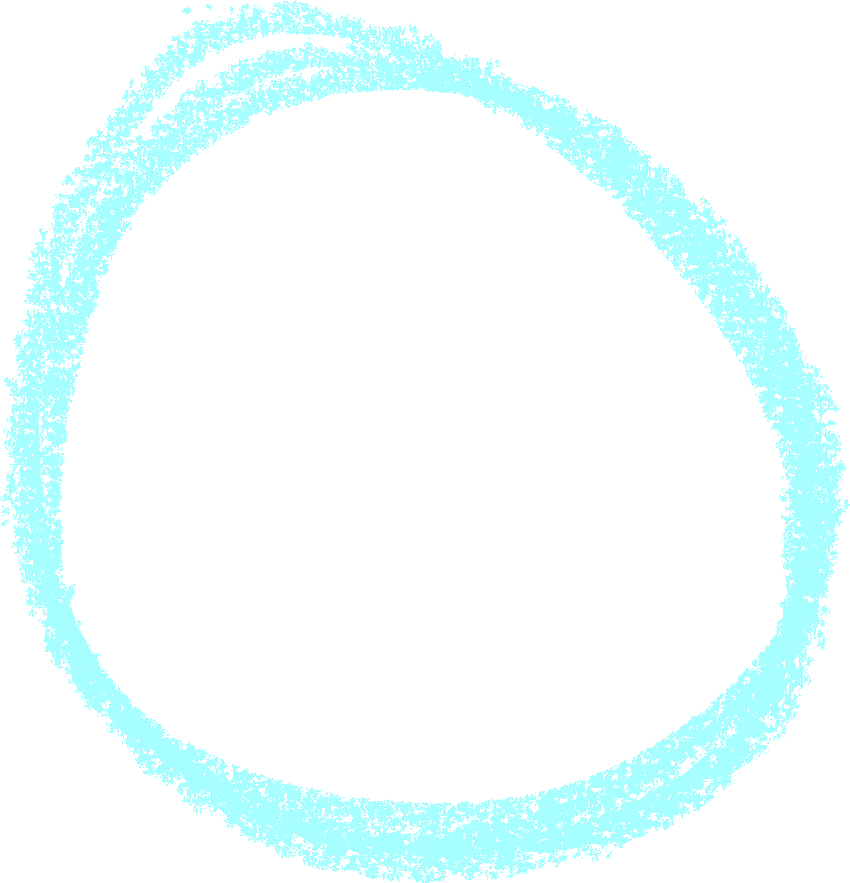 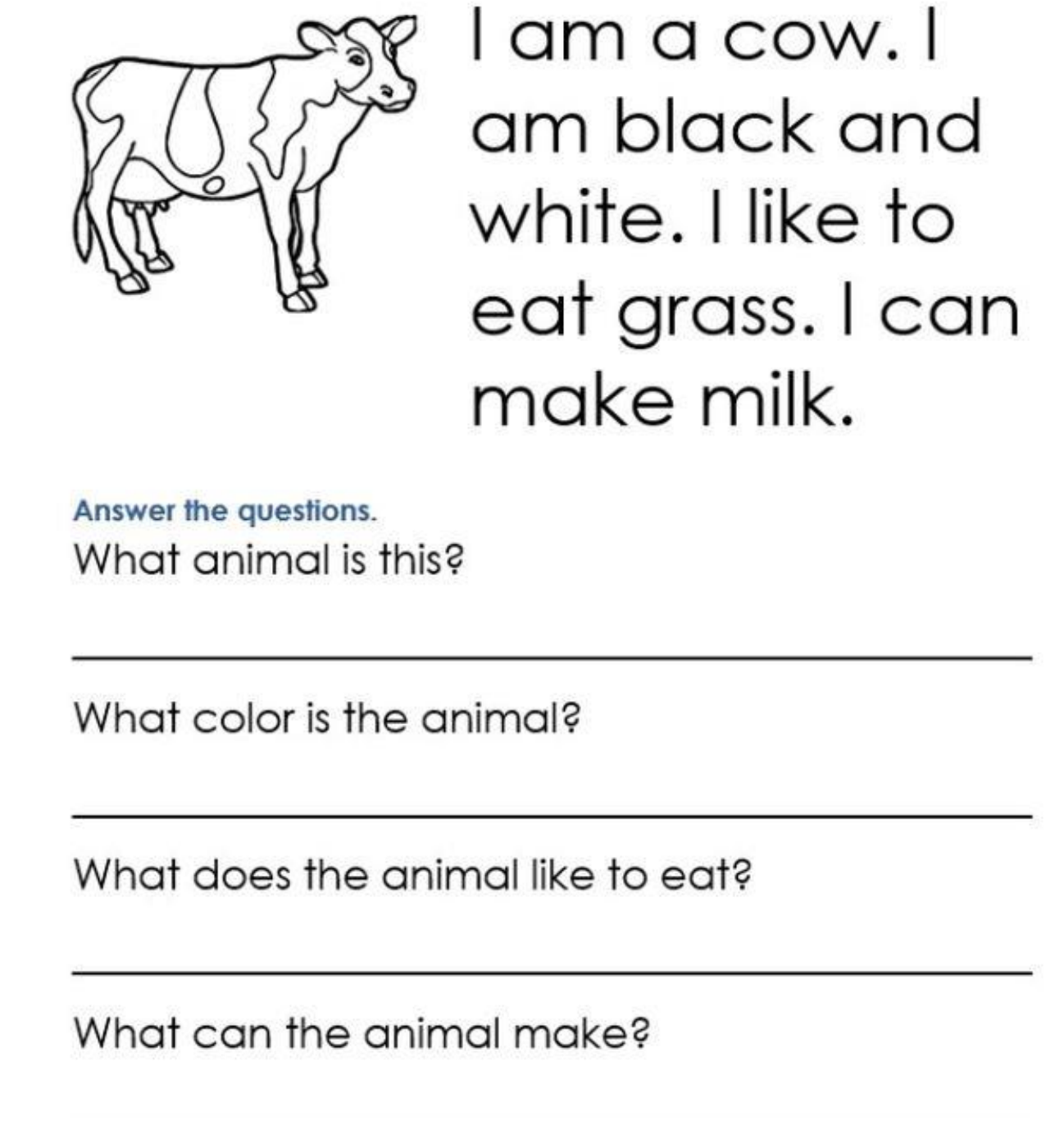 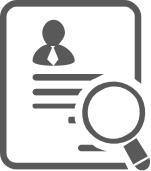 What can the animal make?
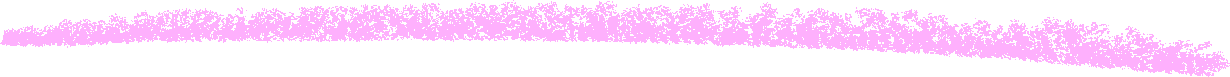 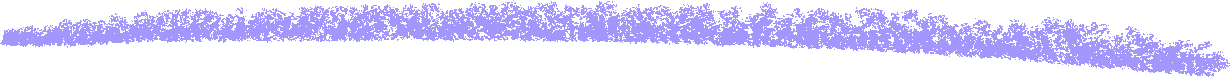 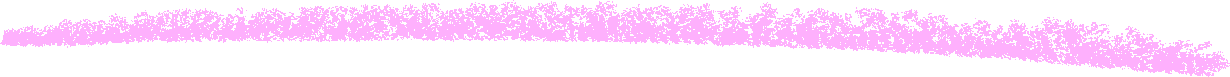 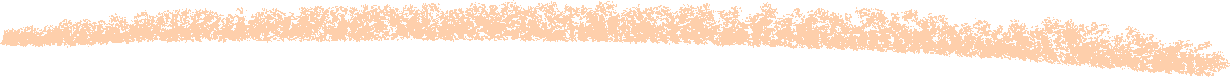 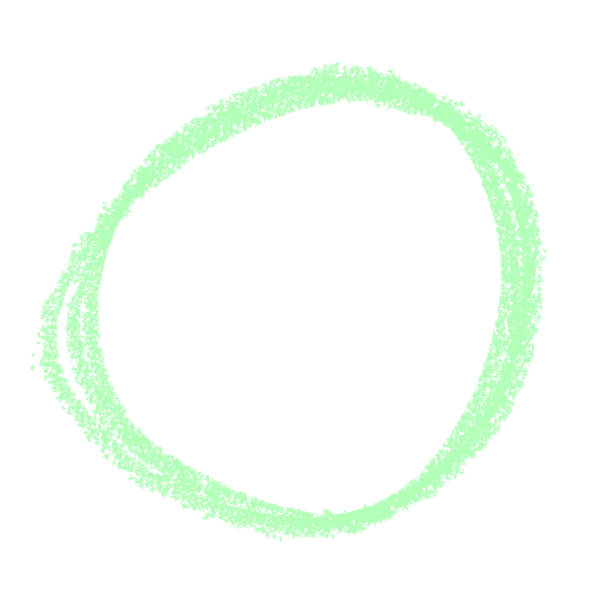 A
B
C
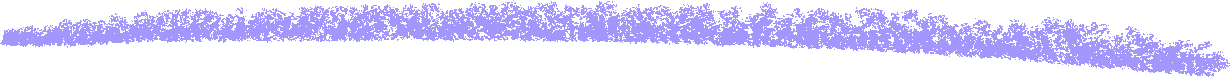 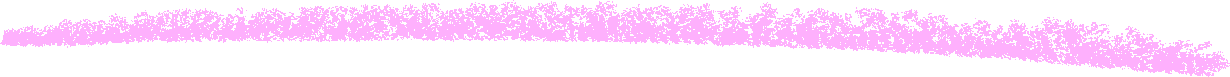 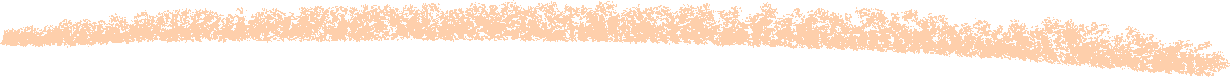 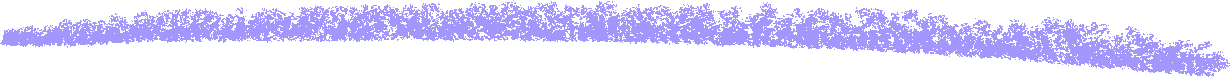 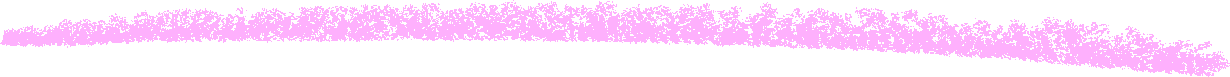 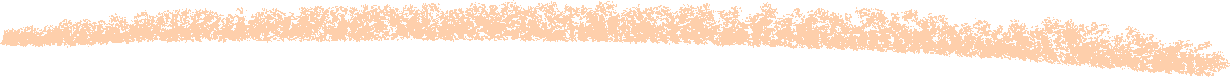 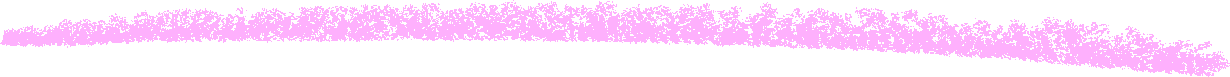 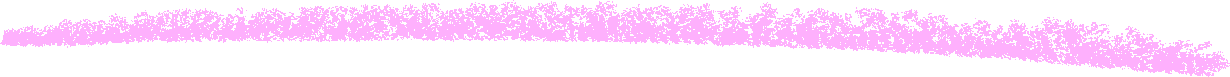 grass
Black & white
milk
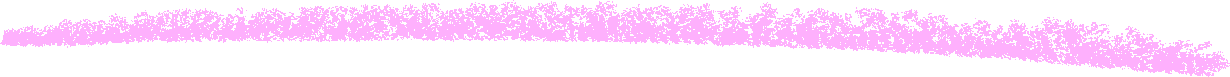 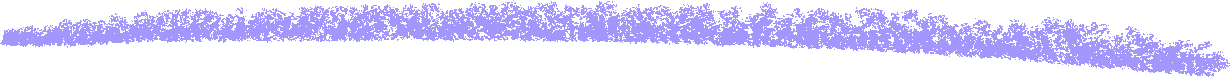 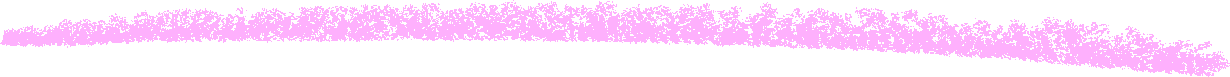 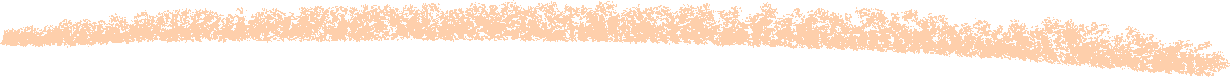 Go to >
قنوات عين دروس
Watch here
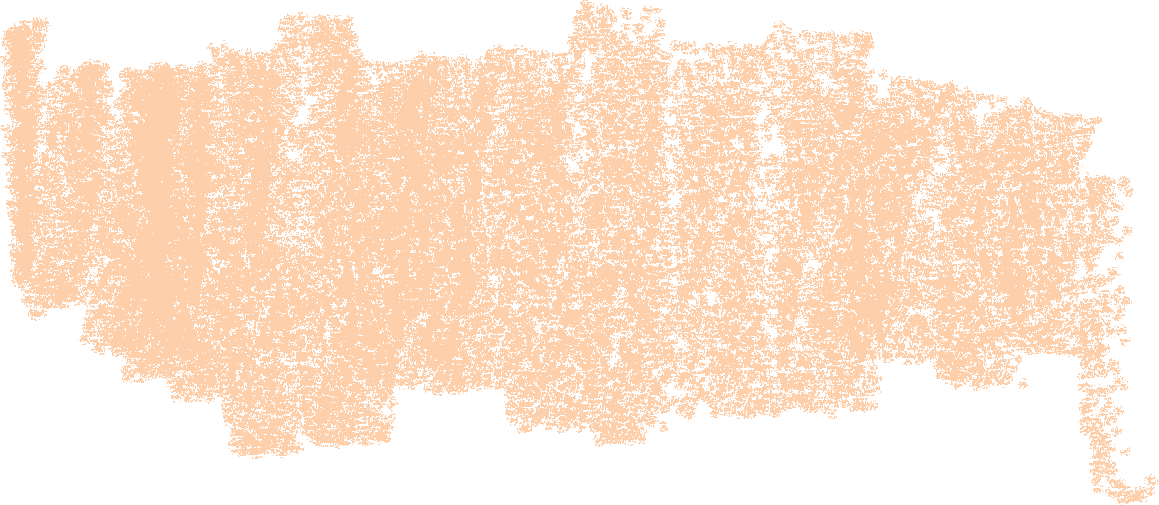 https://www.youtube.com/watch?v=EGWRkdFfQlg
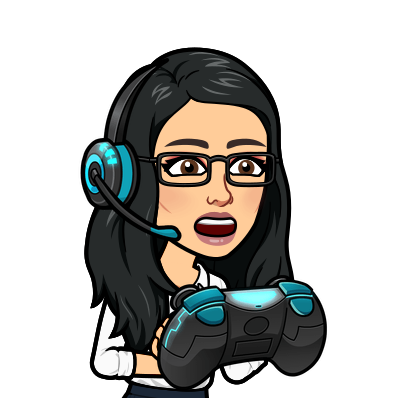 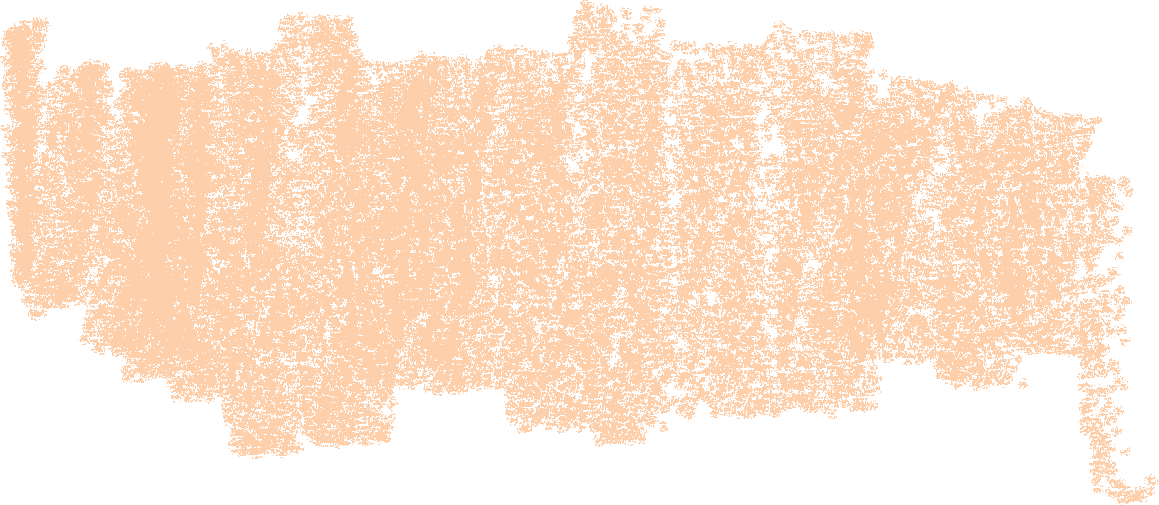 Play here
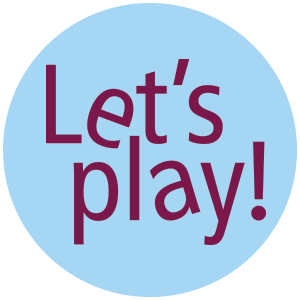 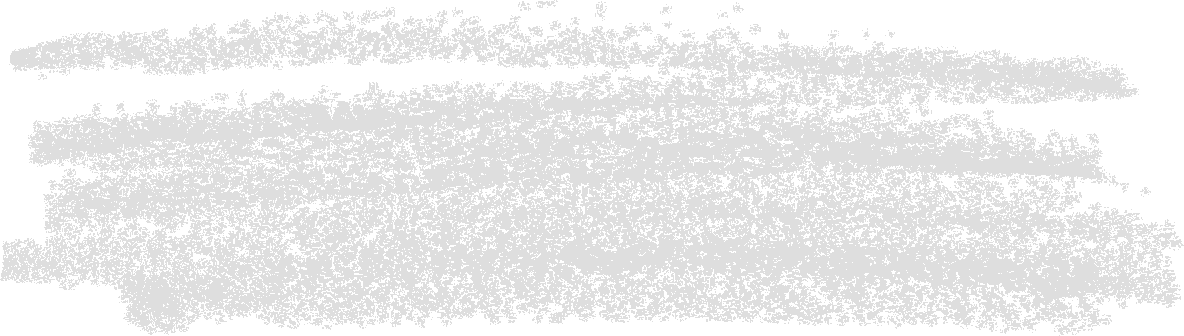 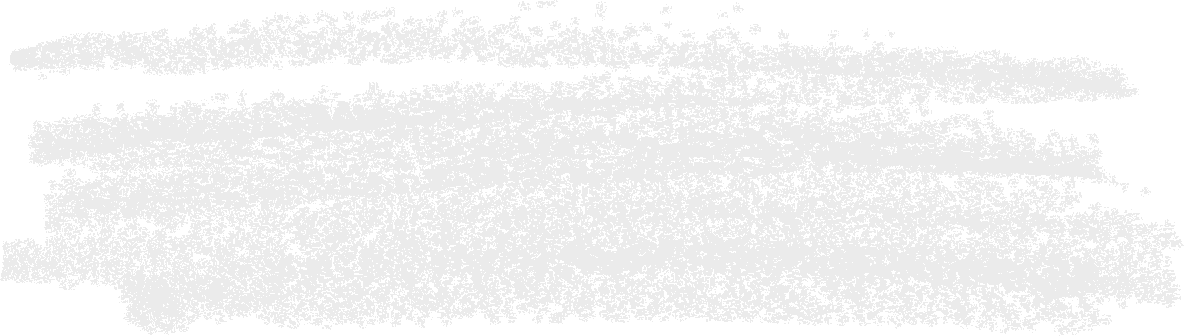 Future : be – going to
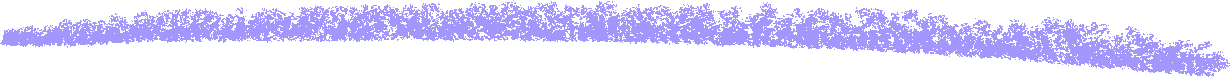 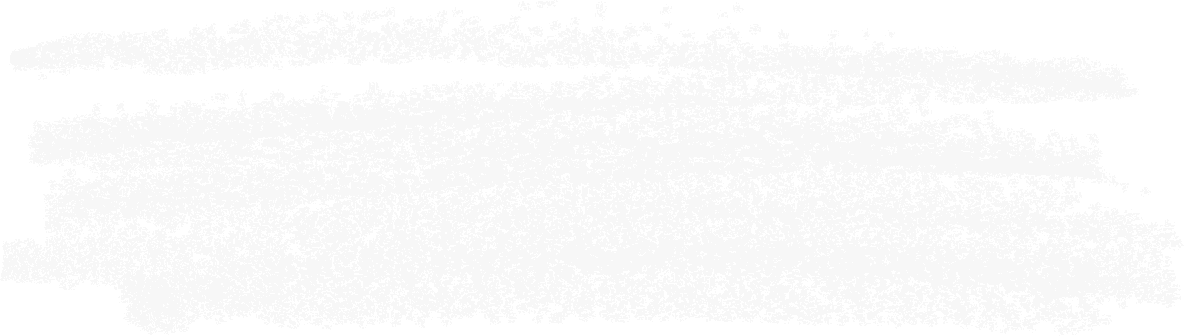 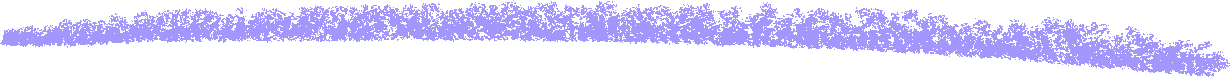 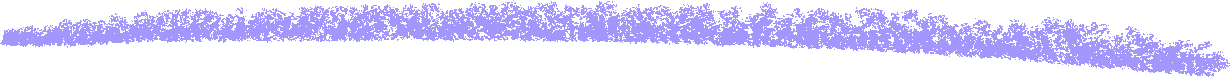 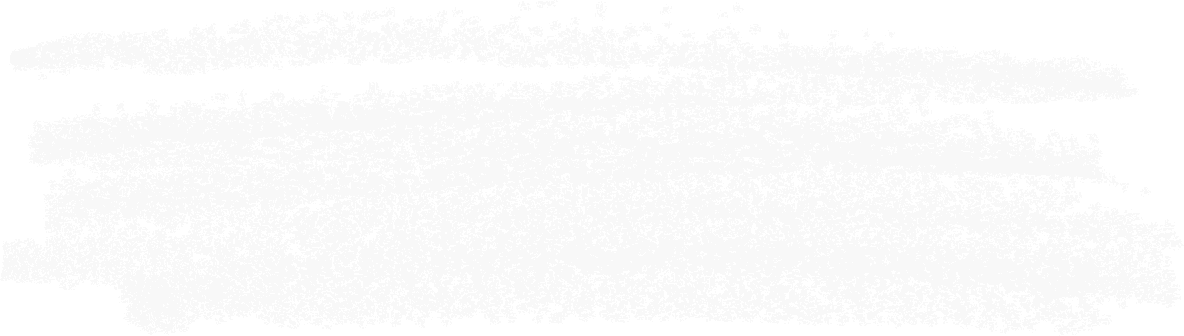 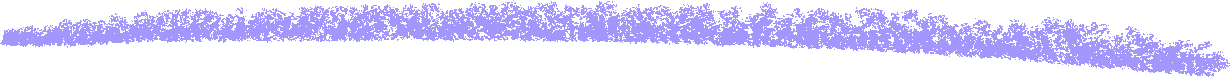 Match:
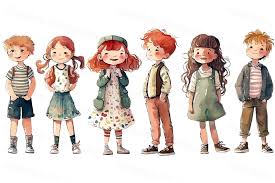 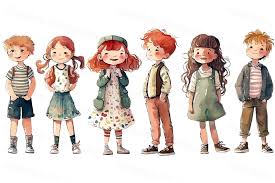 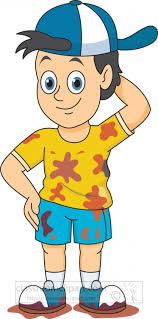 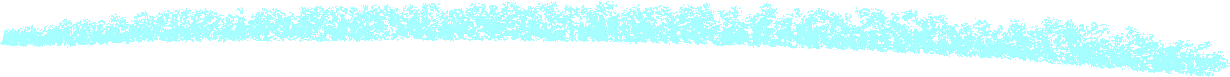 He’s wearing 
a jacket
He’s wearing
 a cap
He’s wearing
 boots
What is she wearing?
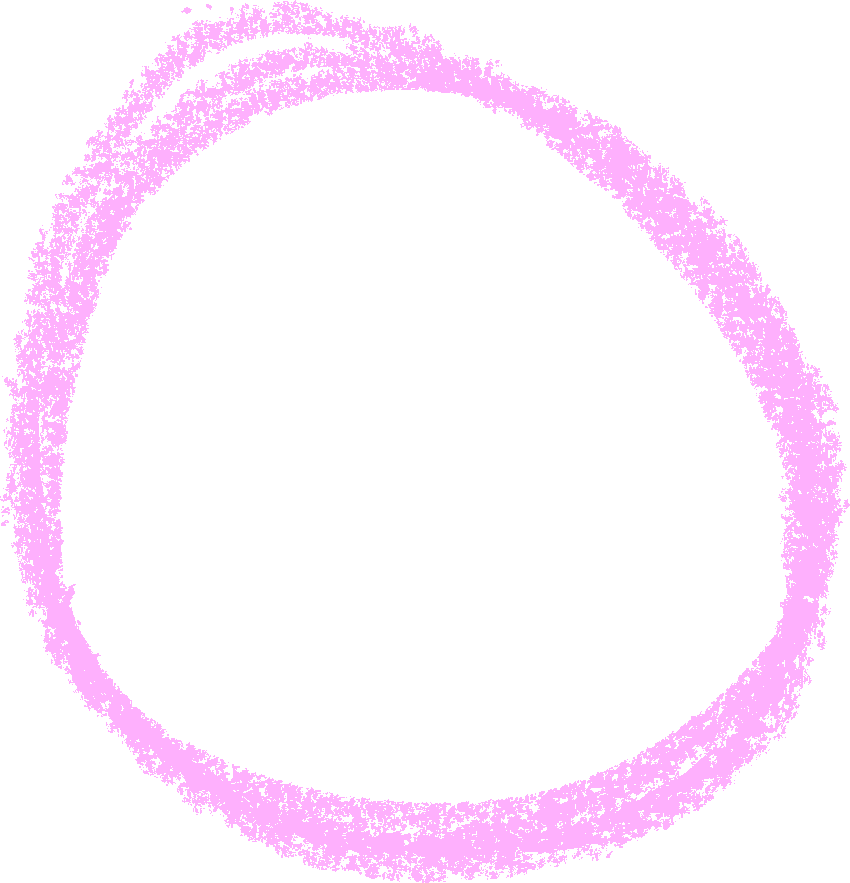 She’s wearing …
She’s wears ….
Go to >
قنوات عين دروس
Watch here
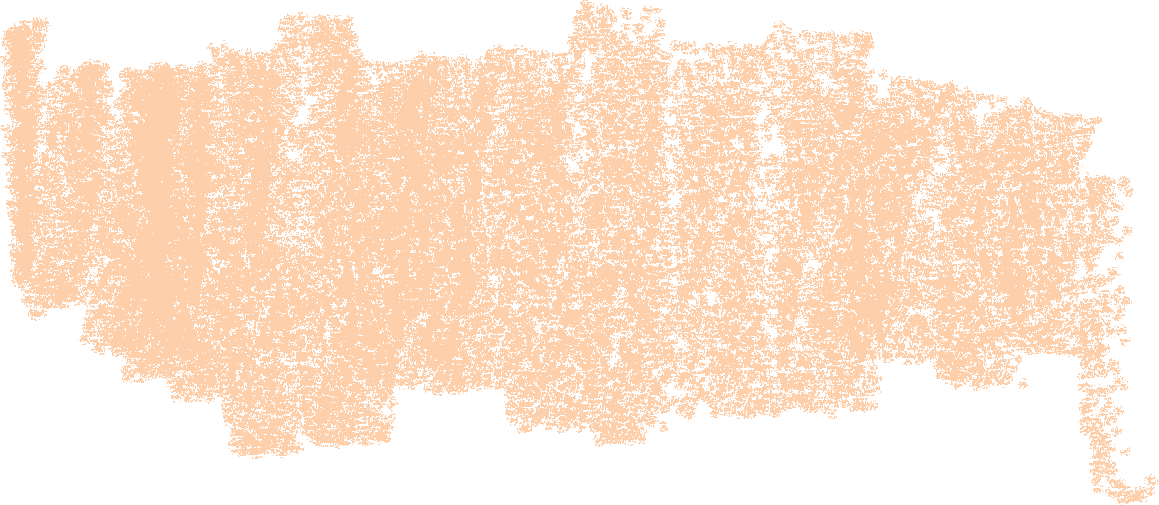 https://www.youtube.com/watch?v=wOoMCHAoP0Y
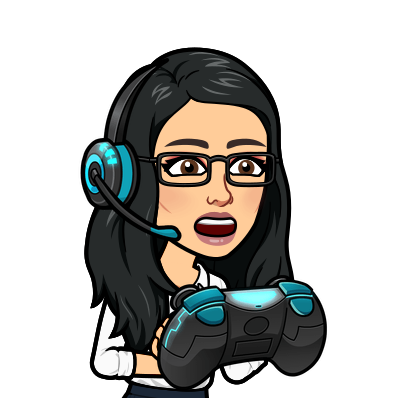 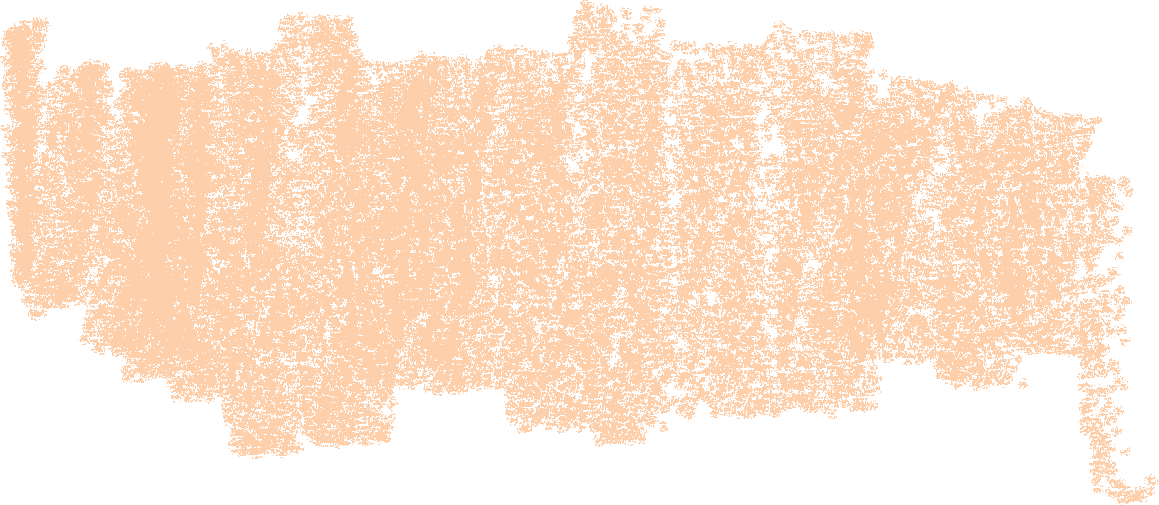 Play here
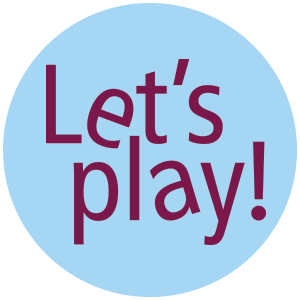 Prepared By
Dalal Al-Juaid
t.me/dalalforenglish
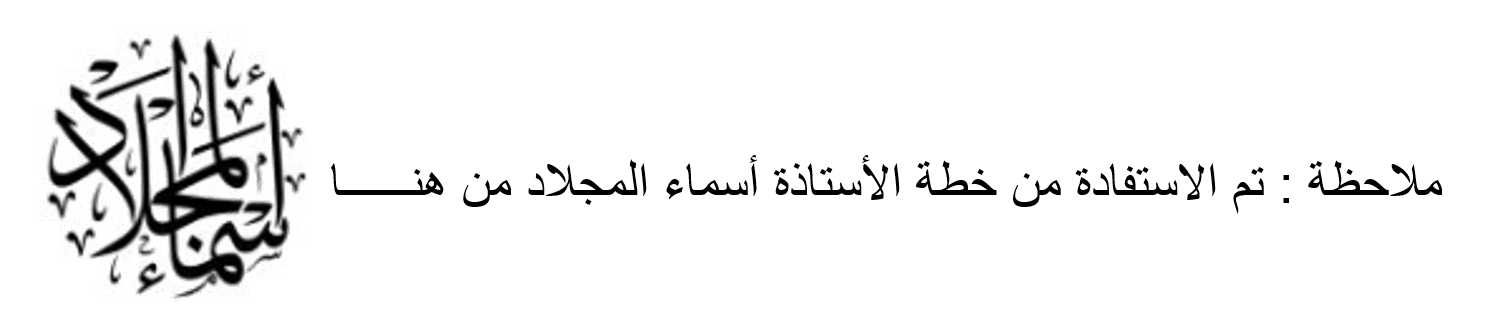